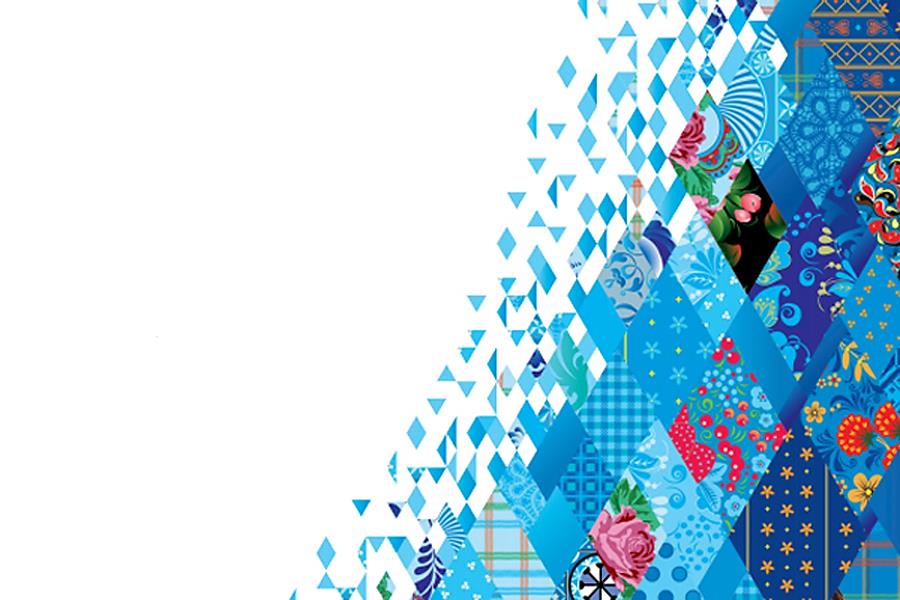 Реализация программы олимпийского образования «СОЧИ 2014 – ЗНАЕМ И УМЕЕМ, ГОРДИМСЯ И БОЛЕЕМ!!!» в МБОУ лицей №1 г. Южно-Сахалинска.
Мошкова Марина Юрьевна
Мастер спорта СССР, Отличник физической культуры и спорта РФ, 
учитель высшей категории.
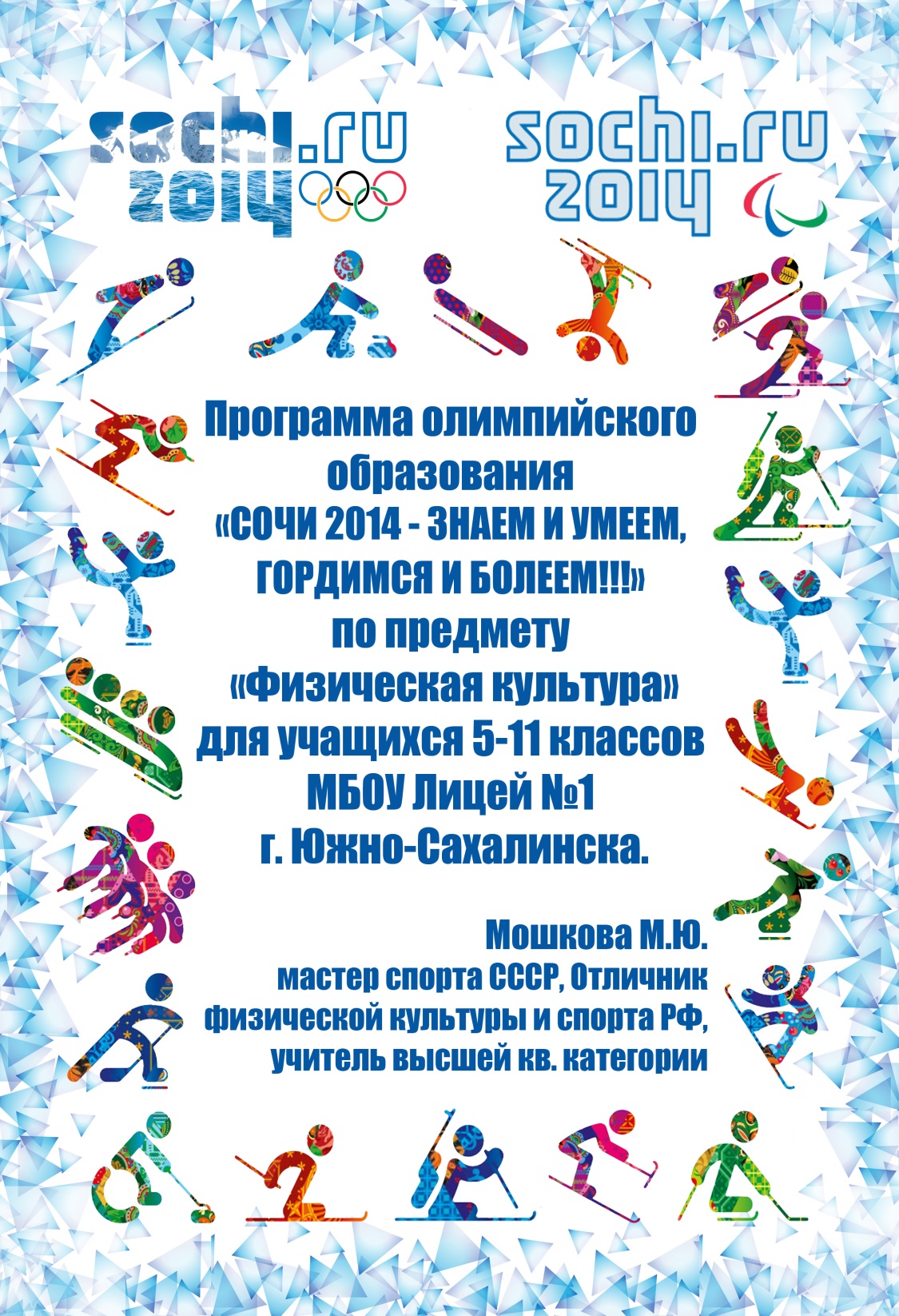 Цели и задачи программы. Формирование представления о ценностях Олимпизма, истории олимпийских и паралимпийских видов спорта, подготовке России к проведению  XXII Олимпийских и XI Паралимпийских игр,  воспитание патриотизма и гордости за свою страну, изменение отношения к людям с инвалидностью, формирование культуры здорового образа жизни.
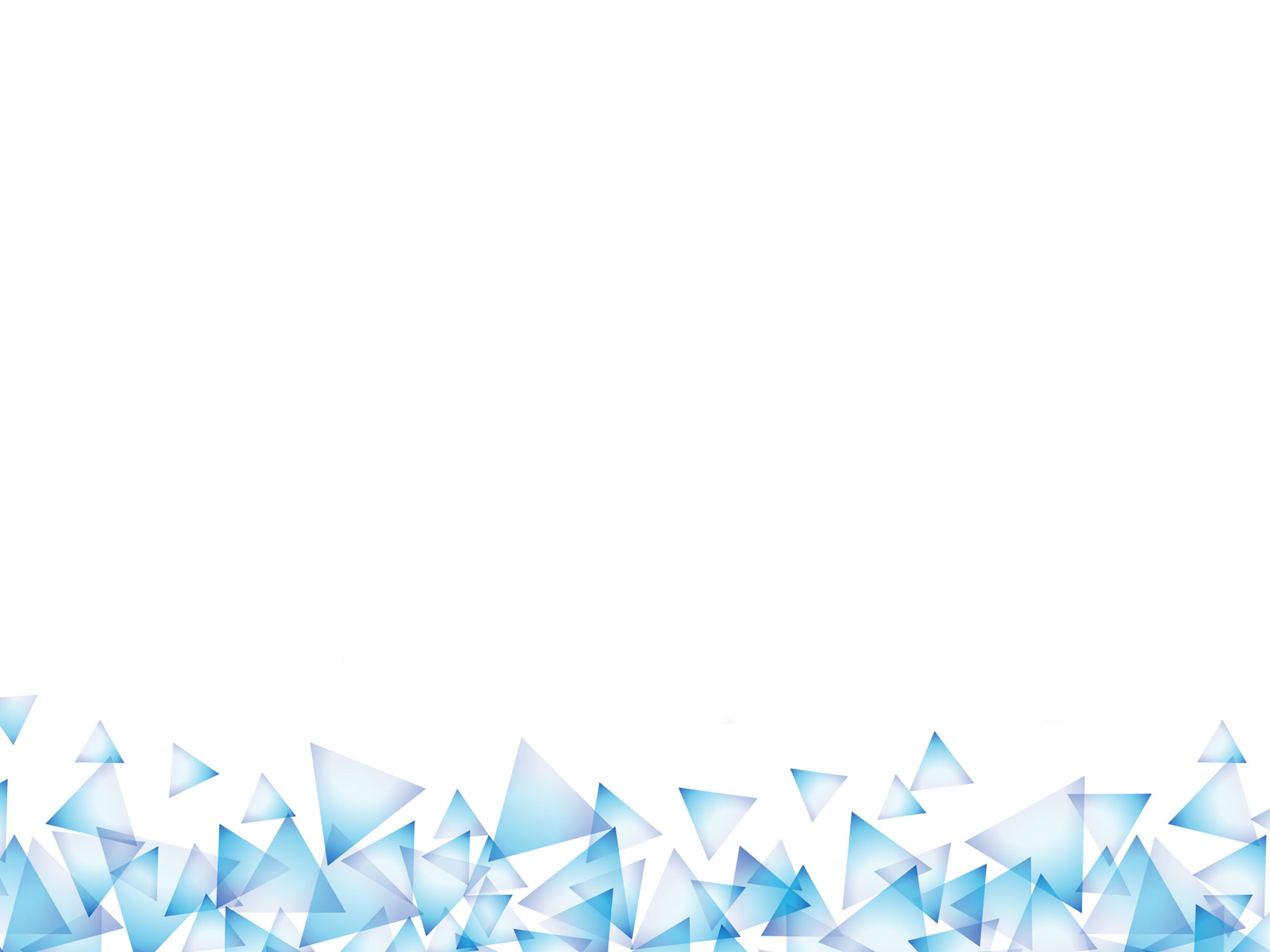 Тематический план аудиторных занятий
 для 10-11 классов.
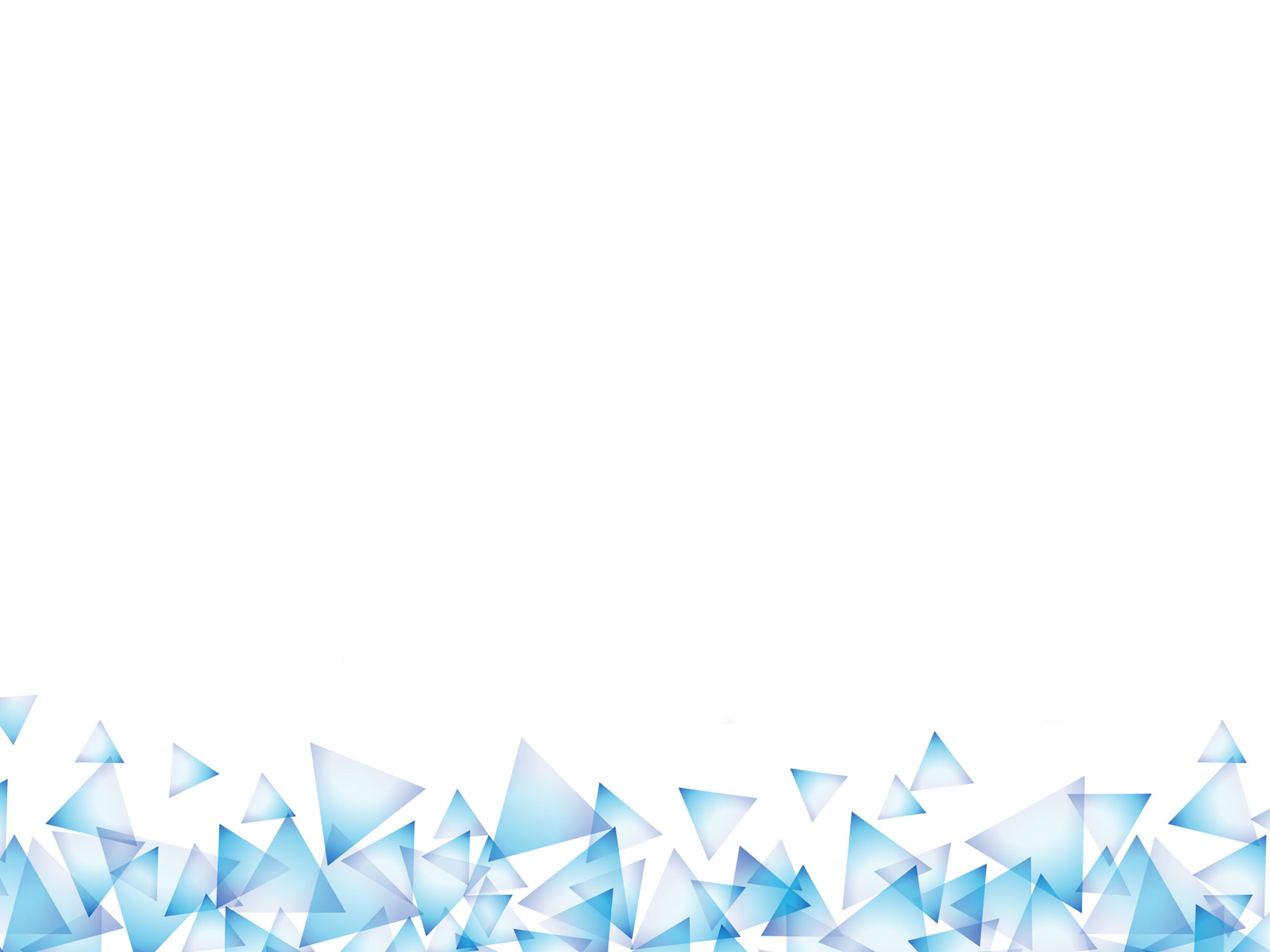 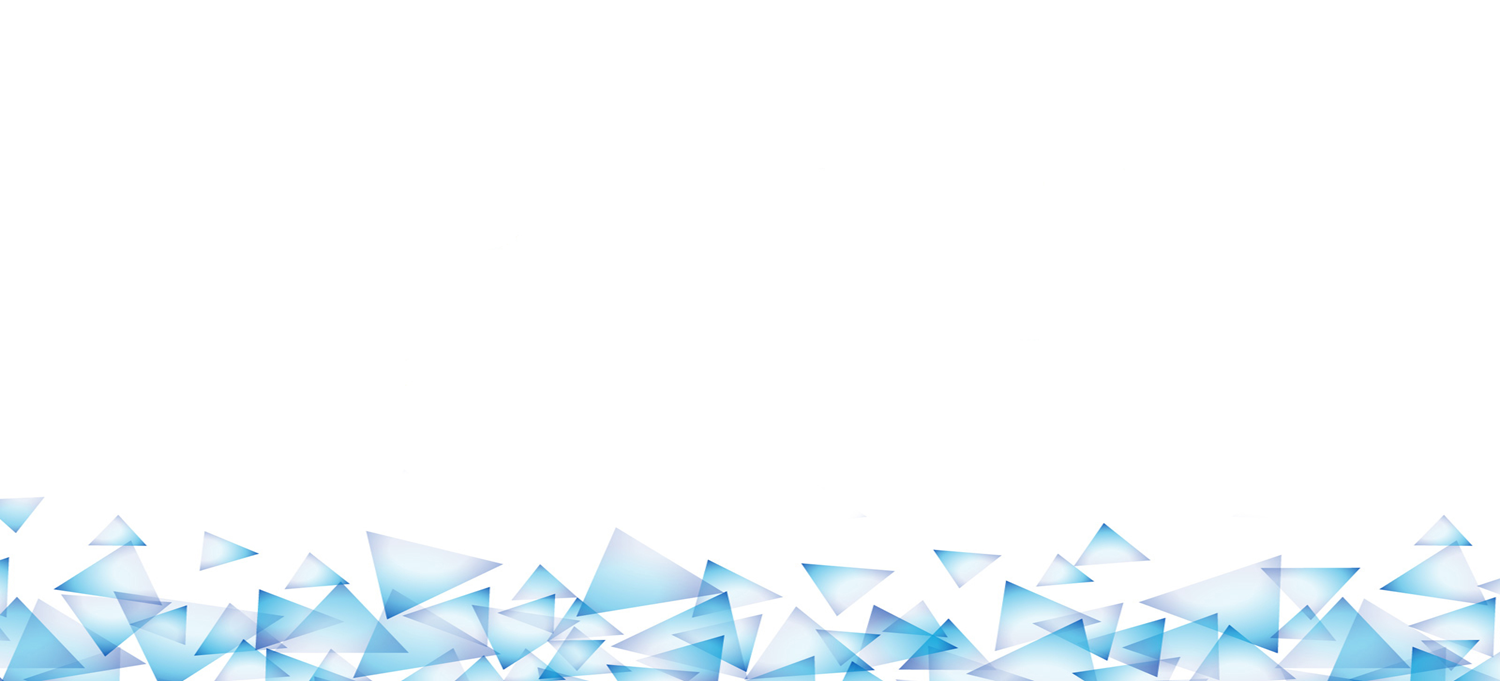 Тематический план практических занятий.
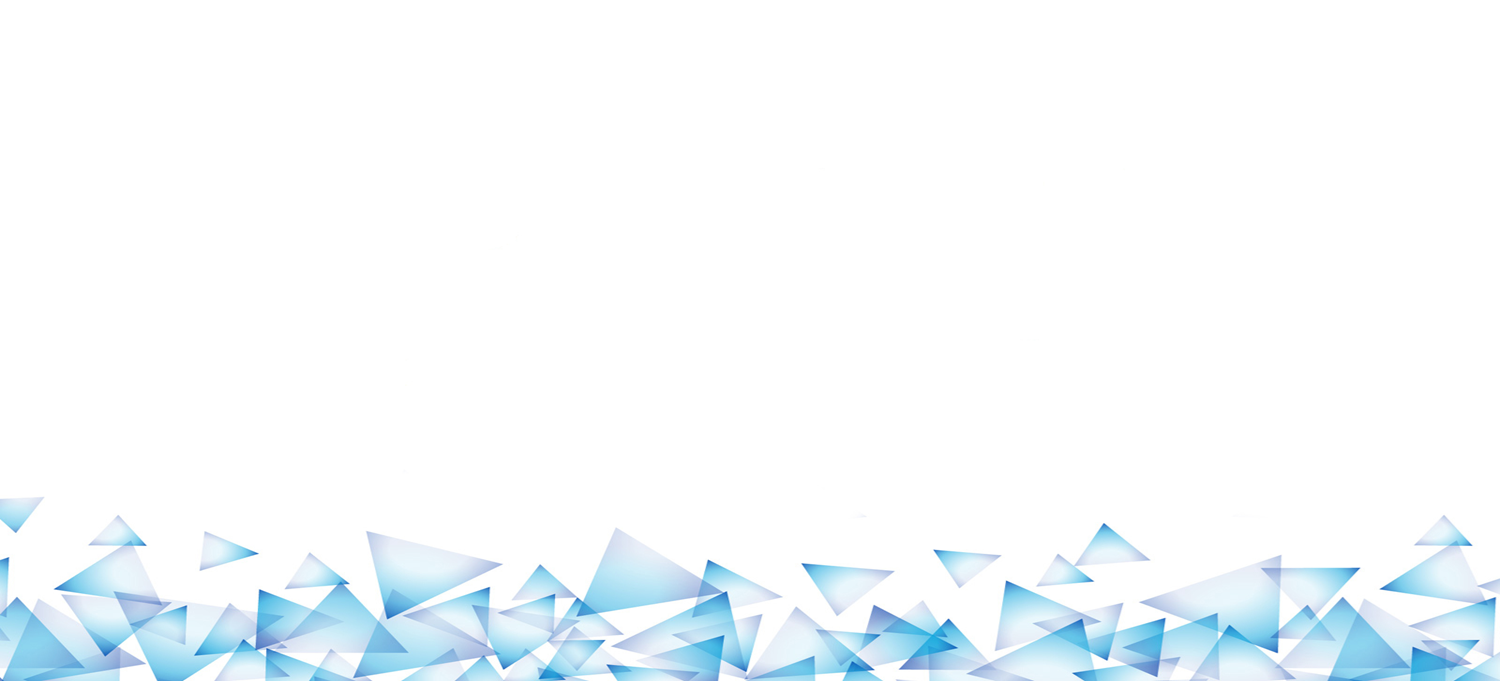 Тематический план внеклассных мероприятий: 
для учащихся 5-9 классов.
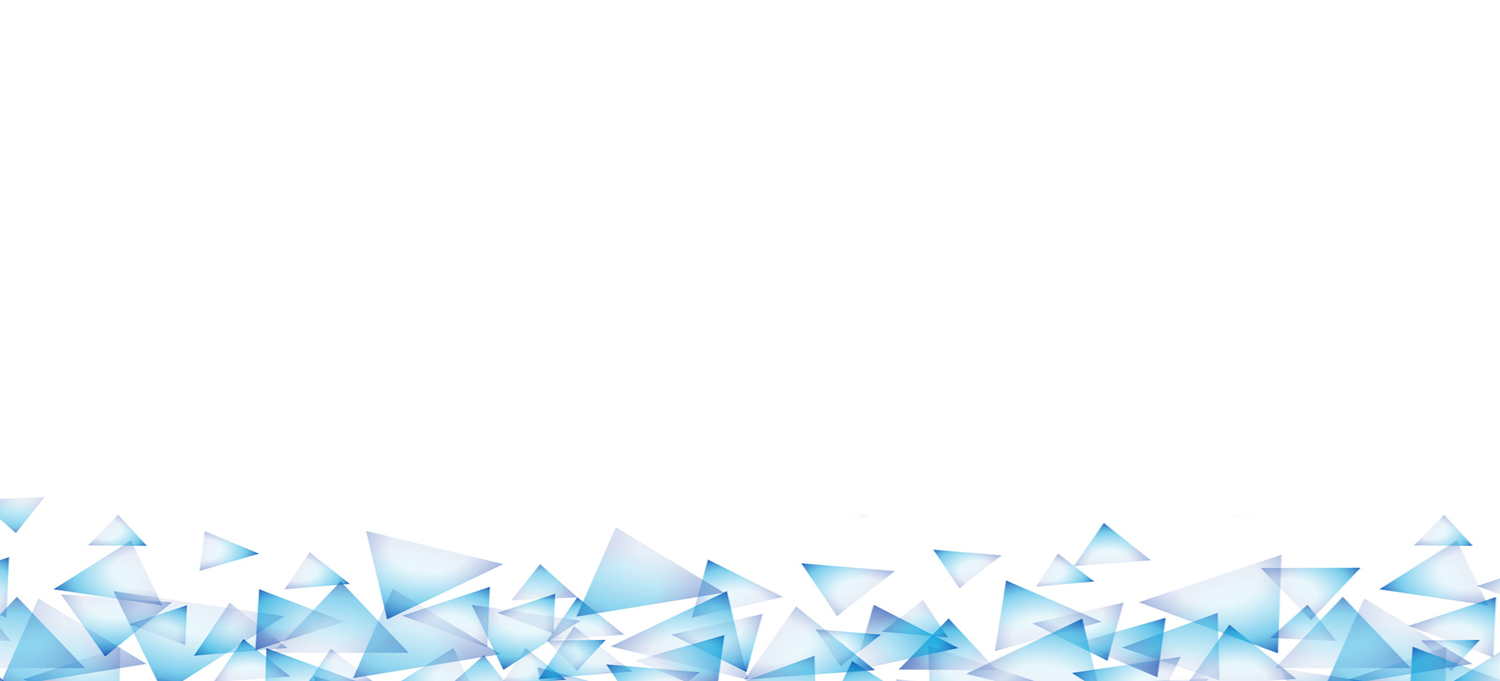 для учащихся 10-11 классов
Деловая игра «Олимпийские игры на о. Сахалин» -  январь 2014 г.
Тематический план 
информационного лицейского медиа центра.
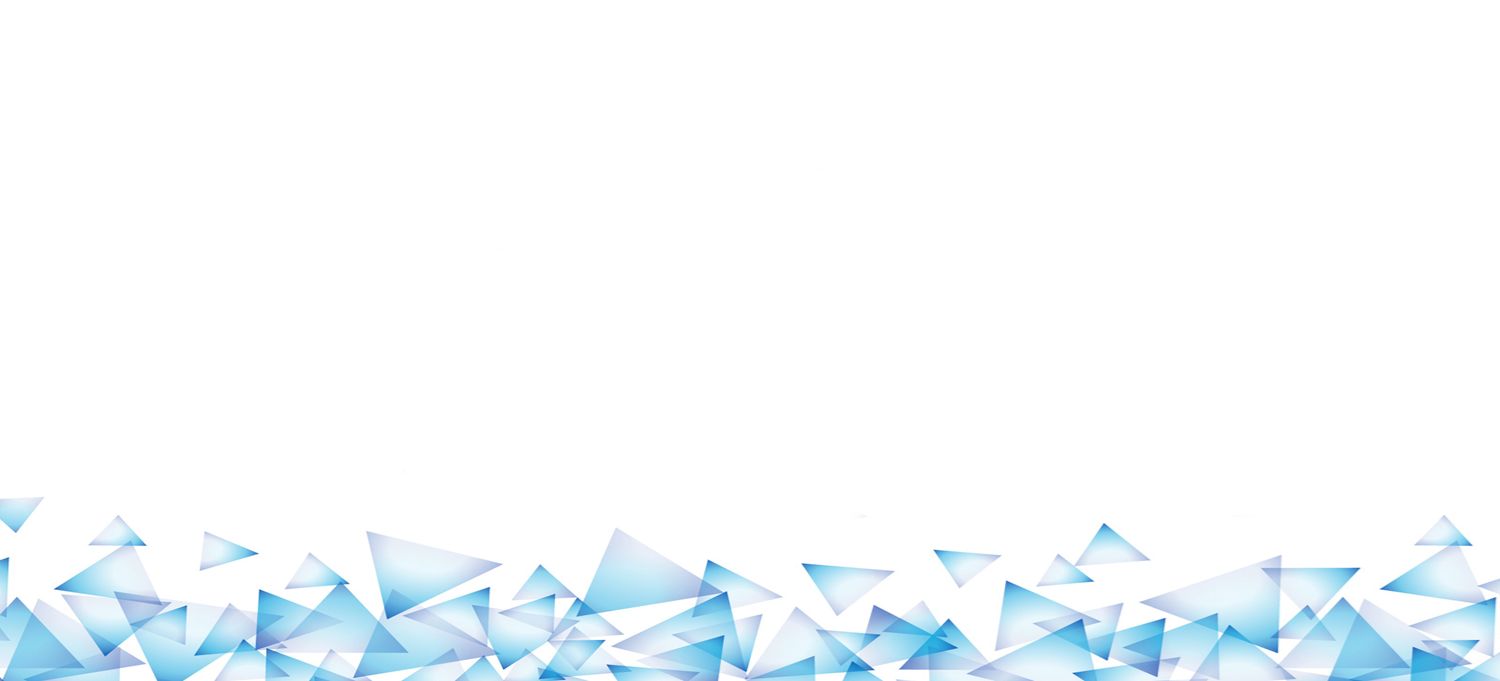 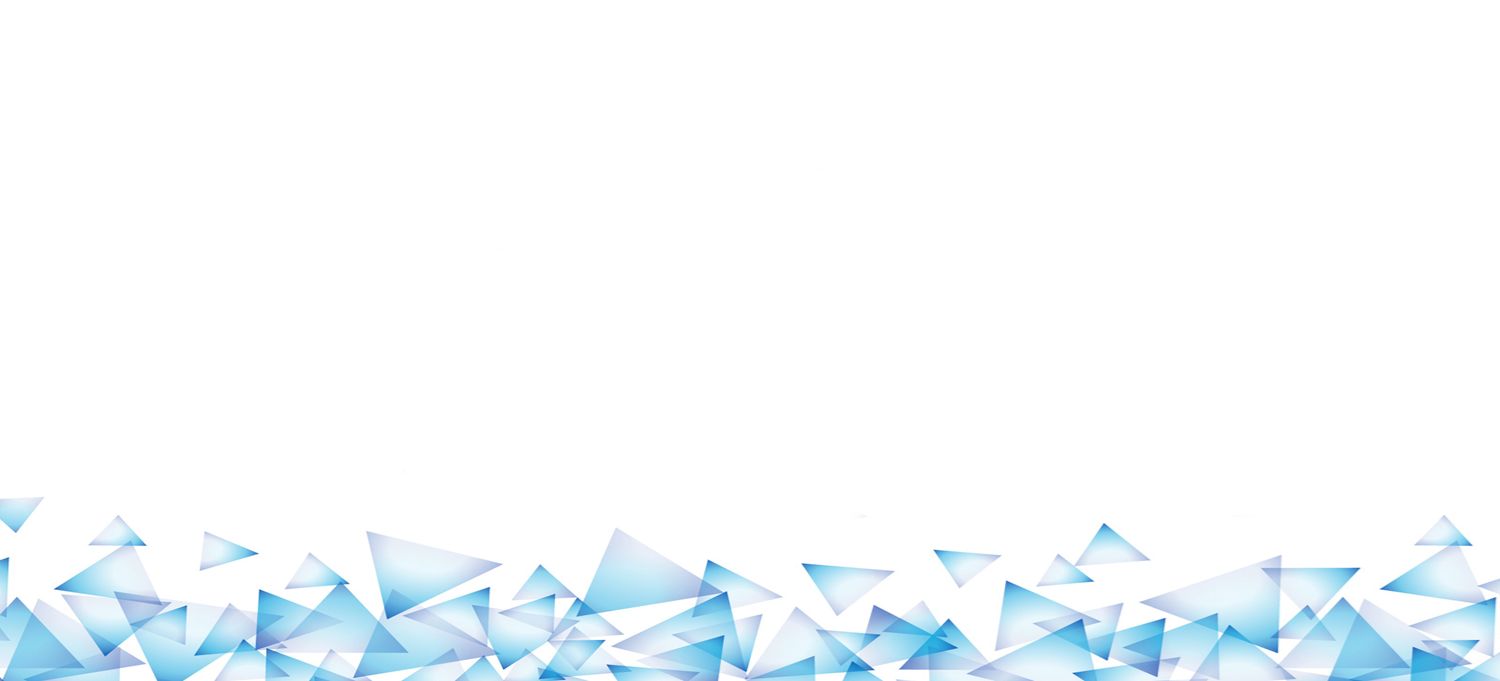 В сентябре 2013 года открыта областная  
           экспериментальная площадка по теме           «Реализация программы олимпийского образования учащихся основной школы «СОЧИ 2014 – ЗНАЕМ И УМЕЕМ, ГОРДИМСЯ И БОЛЕЕМ!!!» в условиях лицея».

Идея исследования – формирование личностных, предметных и метапредметных результатов освоения учащимися основной школы содержания предмета «Физическая культура» через реализацию программы олимпийского образования.
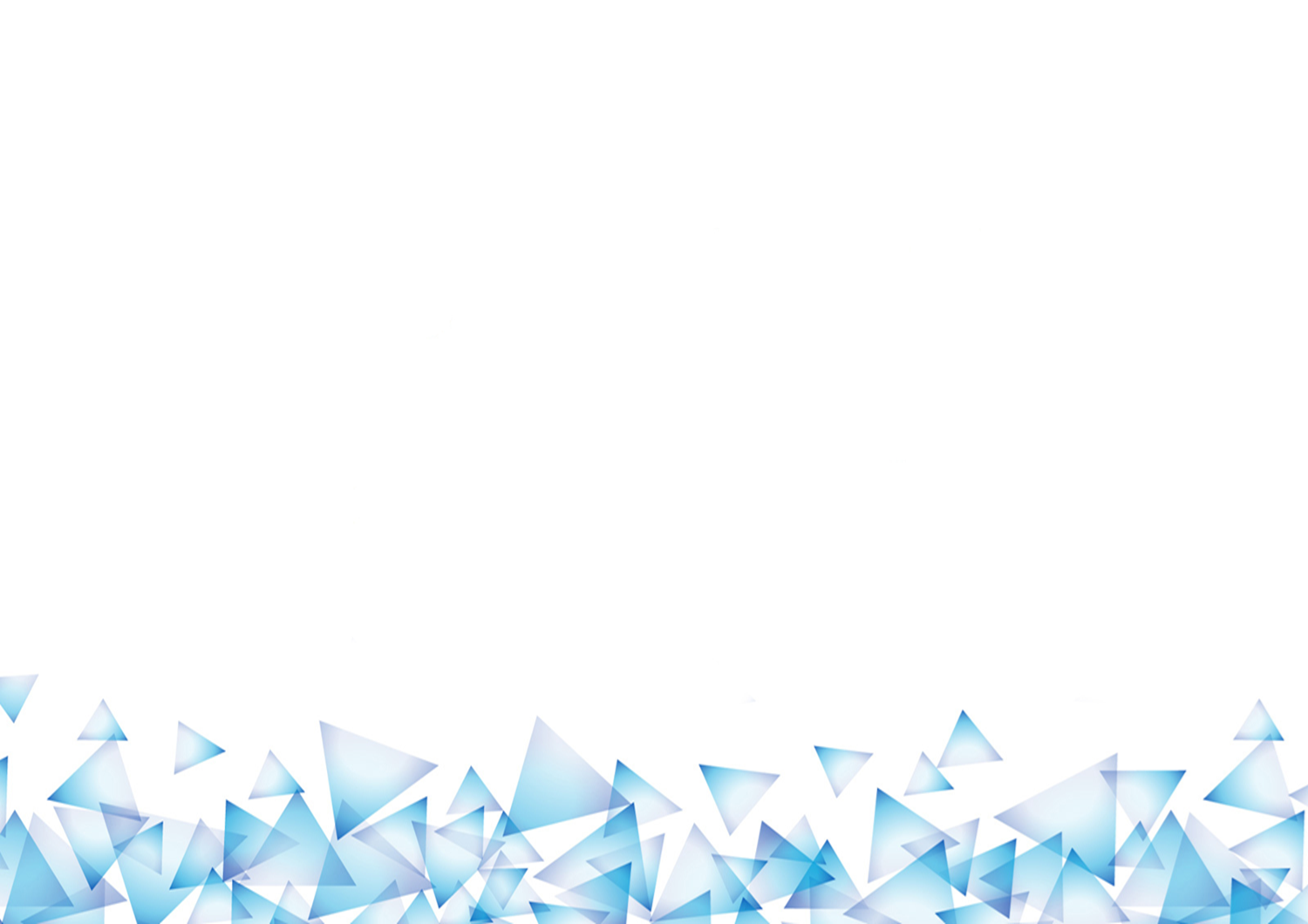 Внедрение программы олимпийского образования позволит сформировать:
- личностные результаты (как индивидуальные качественные свойства личности учащихся): проявление патриотизма, доброжелательности и отзывчивости к людям, имеющим ограниченные возможности и нарушения в состоянии здоровья;
- предметные результаты (как опыт учащихся в знаниях и творческой двигательной деятельности): знания по истории и развитию олимпийских видов спорта и олимпийского движения;
- метапредметные результаты (как качественные универсальные способности учащихся), которые выражаются через формирование следующих универсальных учебных действий [3].
Познавательные УУД: поиск и выделение необходимой информации; применение методов информационного поиска, в том числе с помощью компьютерных средств; осознанное и произвольное построение речевого высказывания в устной форме.
Регулятивные УУД: контроль в форме сличения способа действия и его результата с заданным эталоном.
Коммуникативные УДД: способность организовать и осуществить сотрудничество и кооперацию с учителем и сверстниками.
Реализация программы.
1. Входное тестирование учащихся для определения исходного уровня знаний по истории и развитию олимпийских видов спорта и олимпийского движения(авт. Мошкова М.Ю.).
2. Первичная диагностика личностного роста (И.В.Кулешова с соавт.), для определения исходного уровня сформированности личностных качеств участников эксперимента.
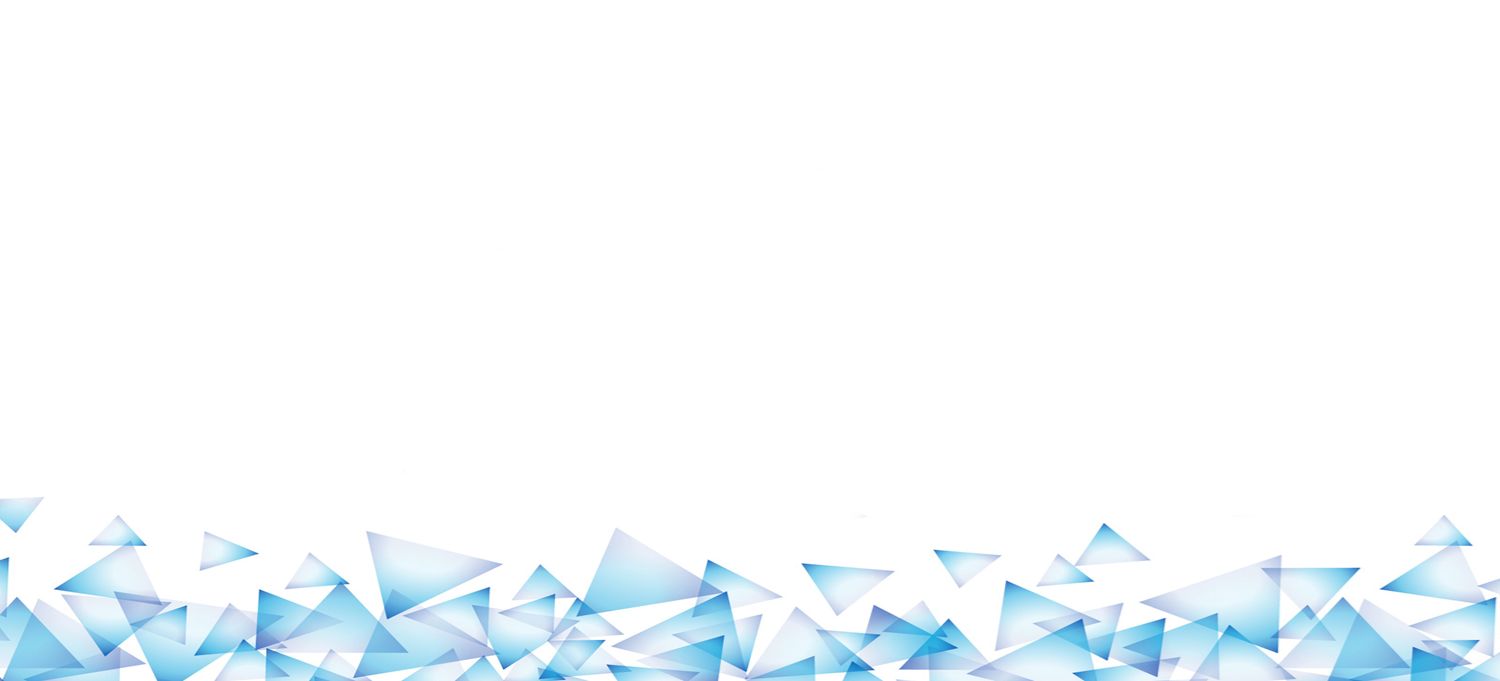 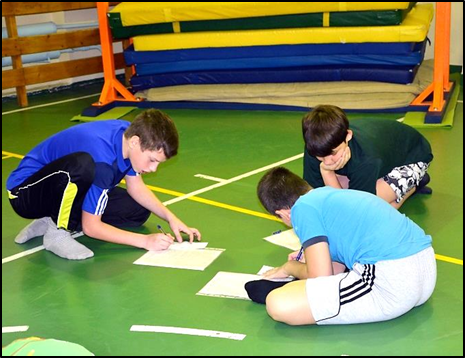 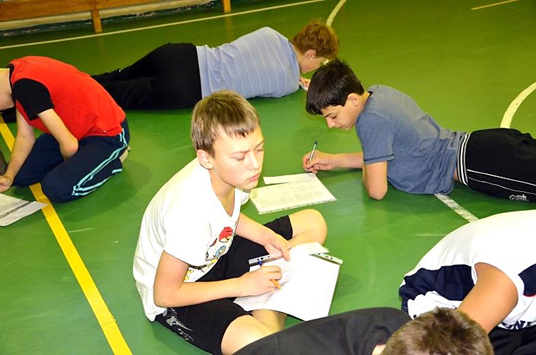 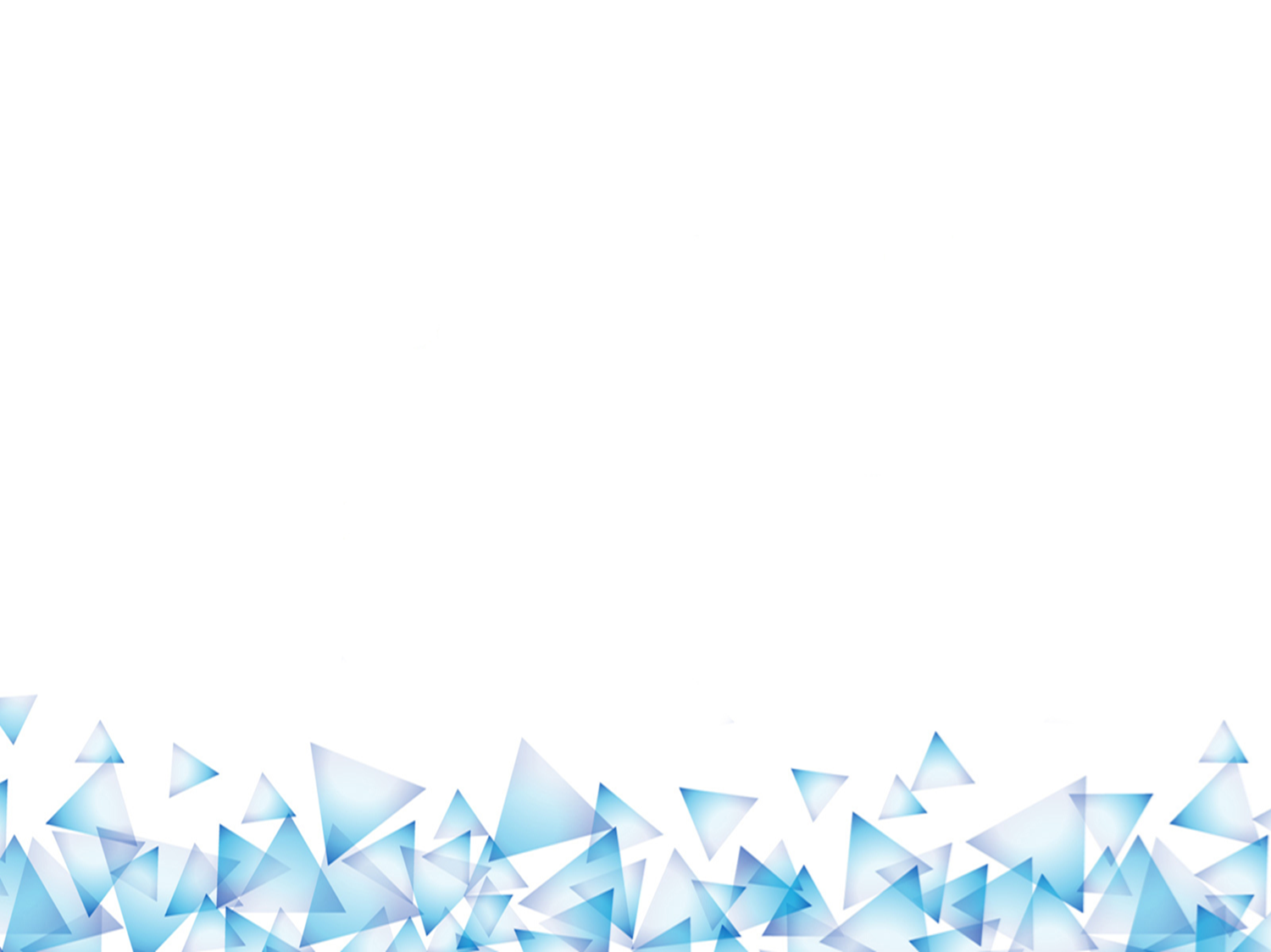 Результаты входного тестирования
 для определения исходного уровня знаний.
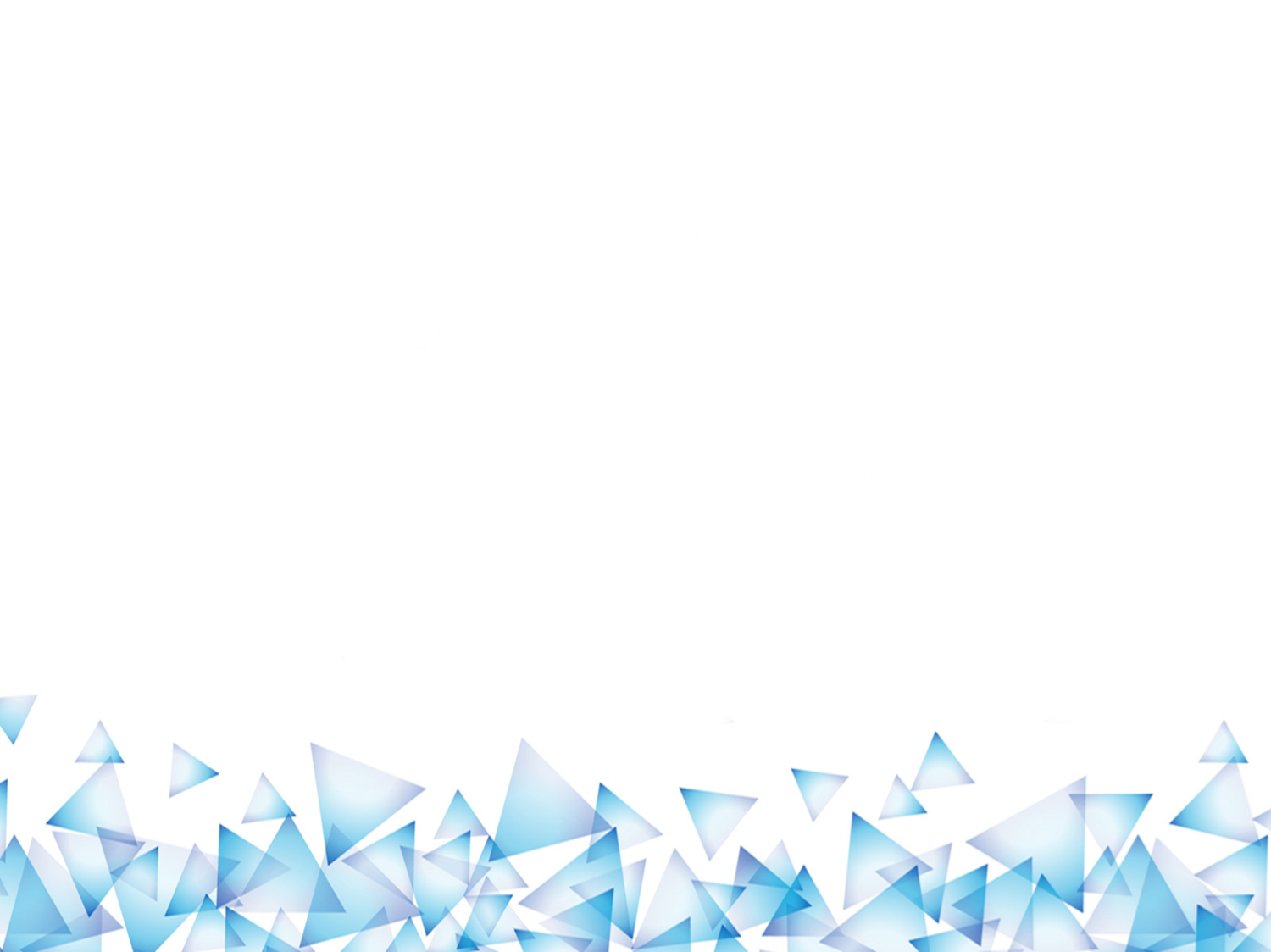 Результаты первичной диагностики личностного роста.
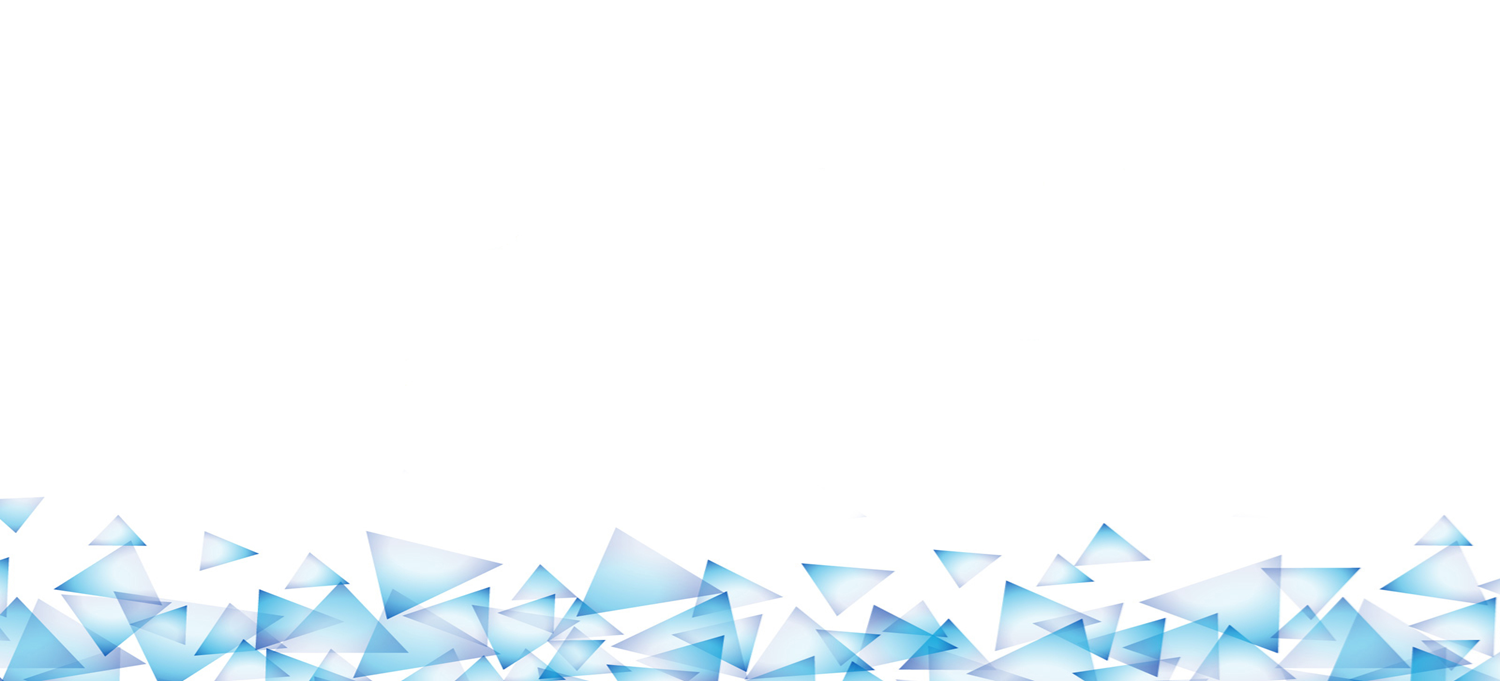 Внеклассные мероприятия для учащихся 5,6,7 классов «Олимпийские эстафеты в зимних Олимпийских играх».
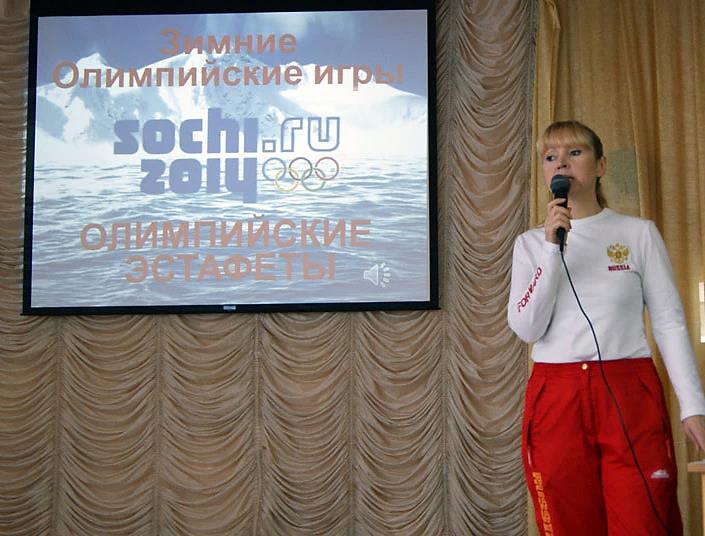 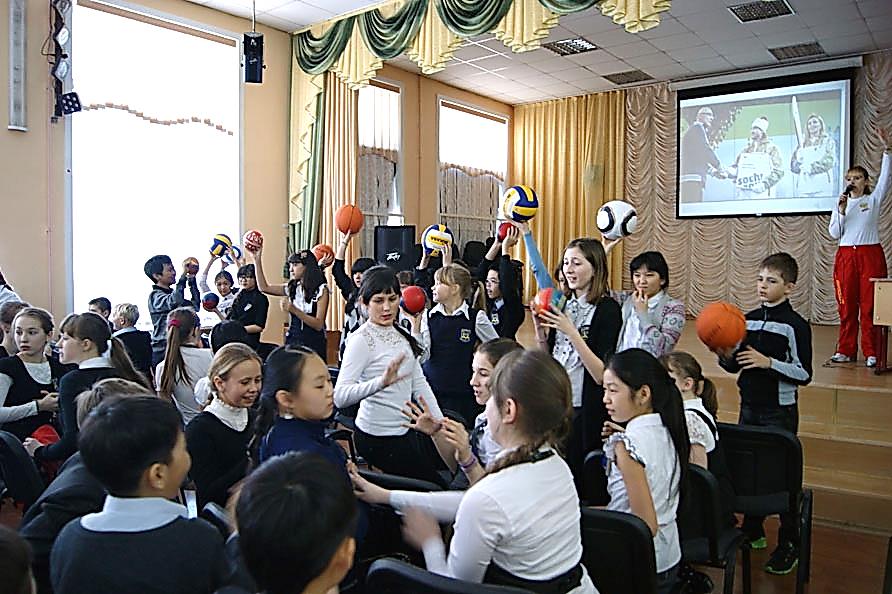 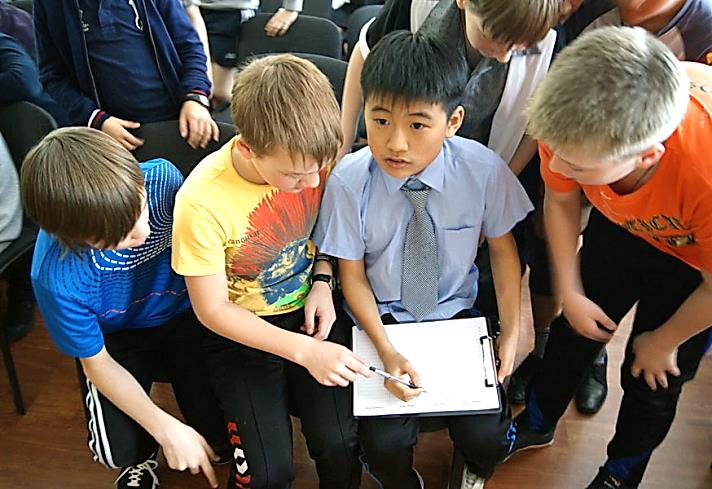 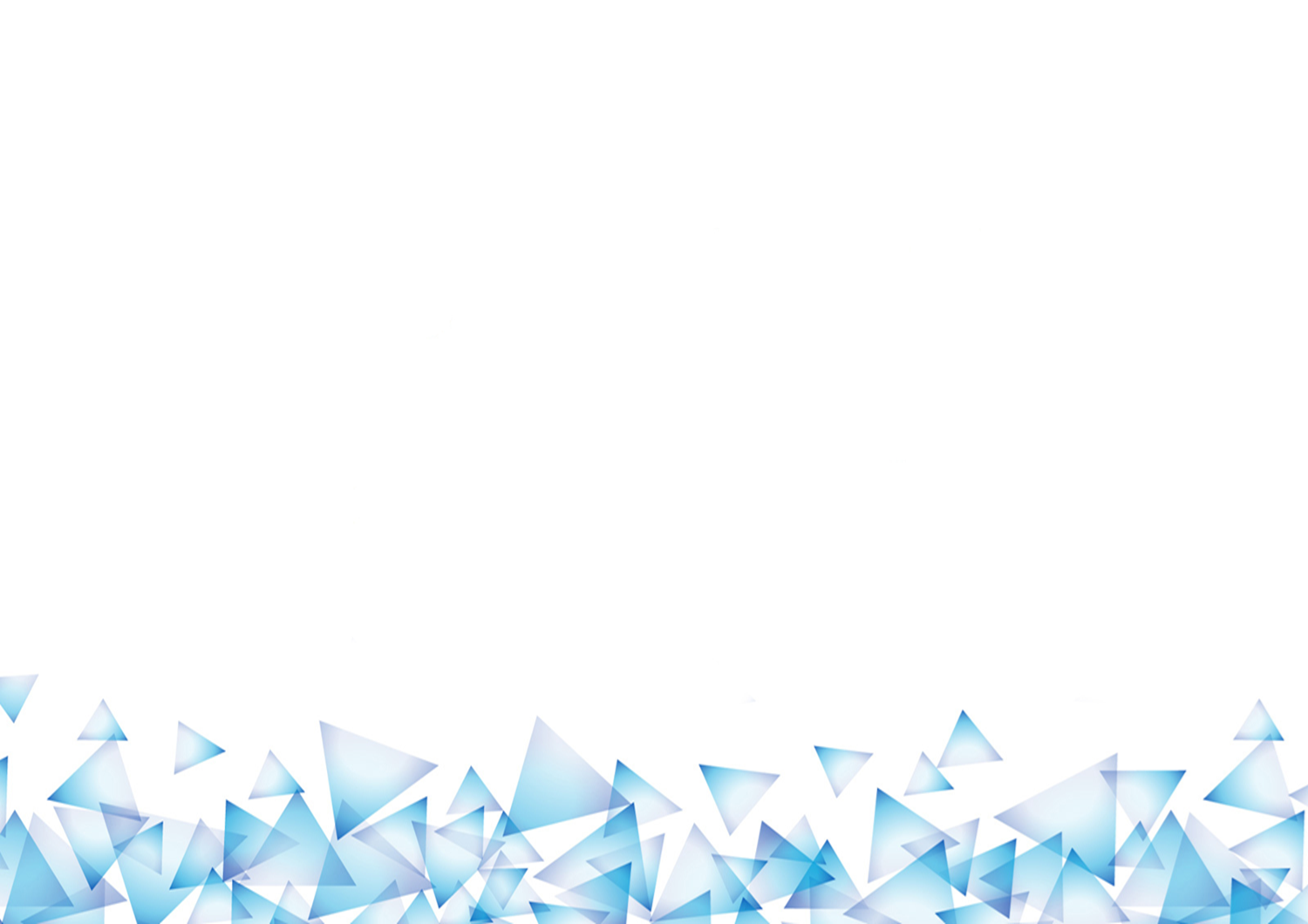 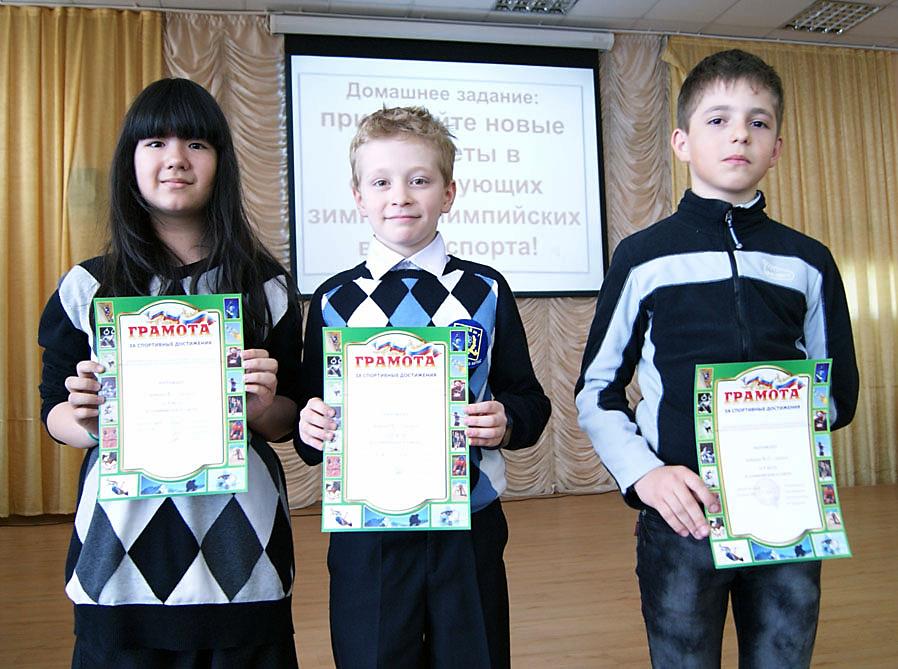 Опубликованы статьи в «Учительском журнале он-лайн» teacherjournal.ru  и на Фестивале педагогических идей «Открытый урок» festival.1september.ru
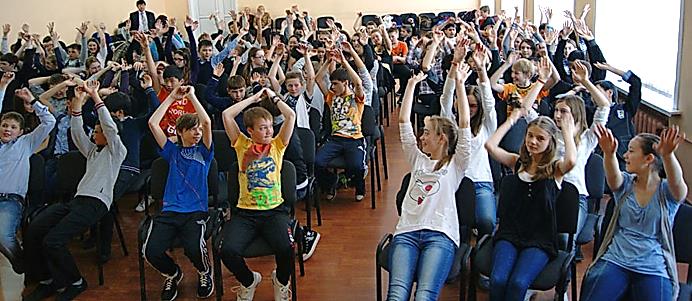 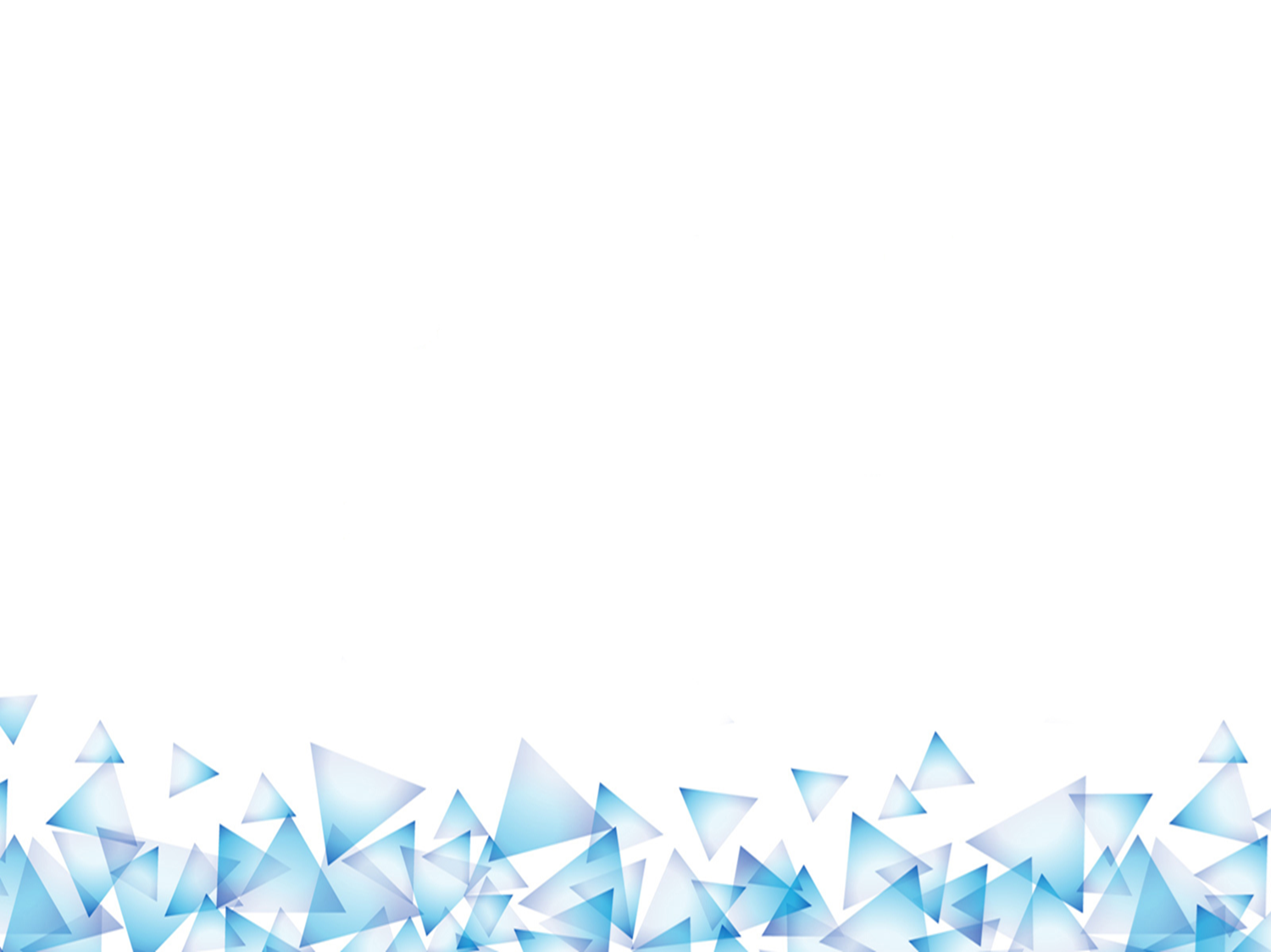 Олимпийский урок по теме «От Шамони до Сочи – 90 лет Зимним Олимпийским играм!» (1 часть) с приглашением двукратного Олимпийского чемпиона по боксу Олега Саитова.
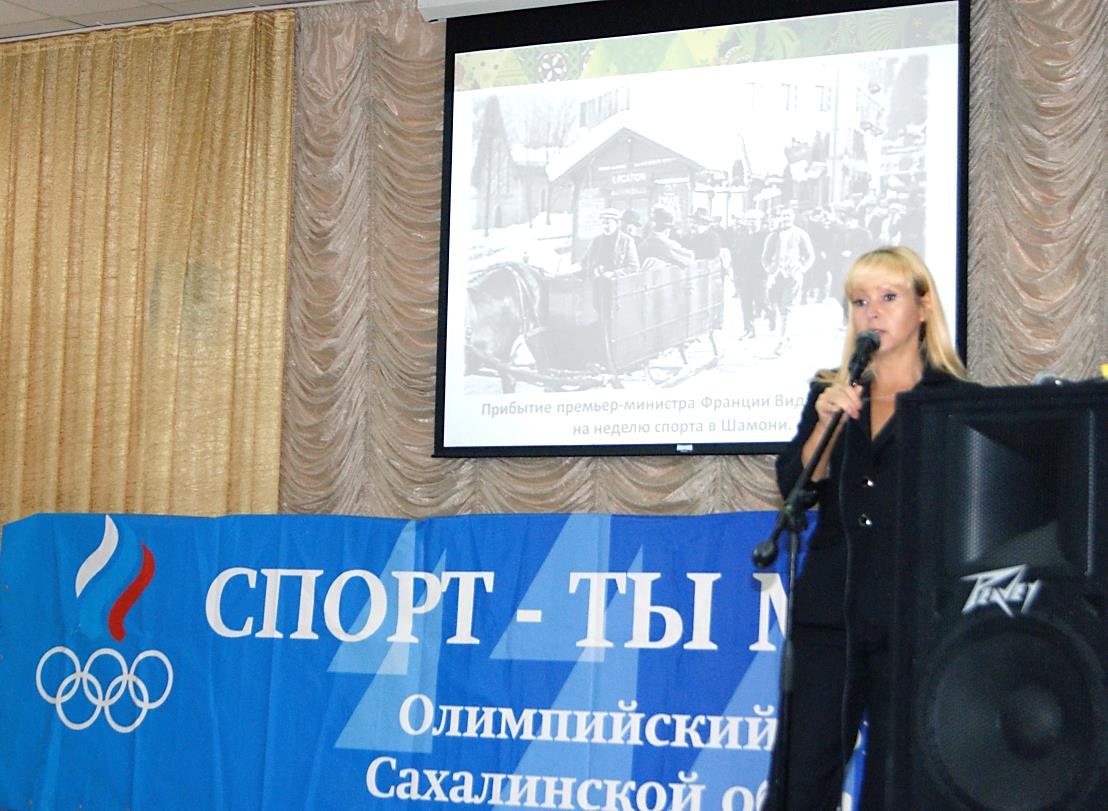 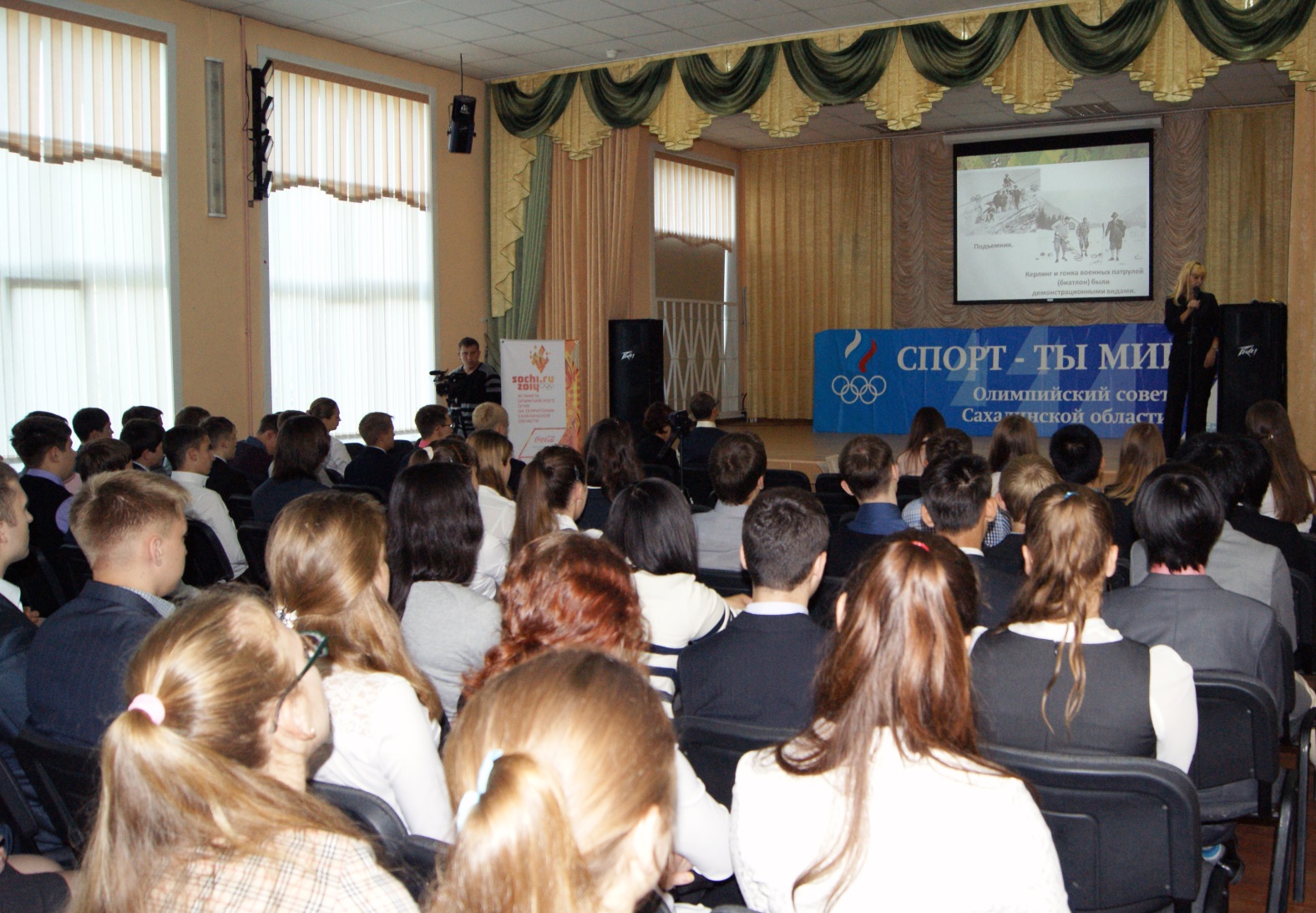 Организован совместно с Олимпийским советом Сахалинской области.
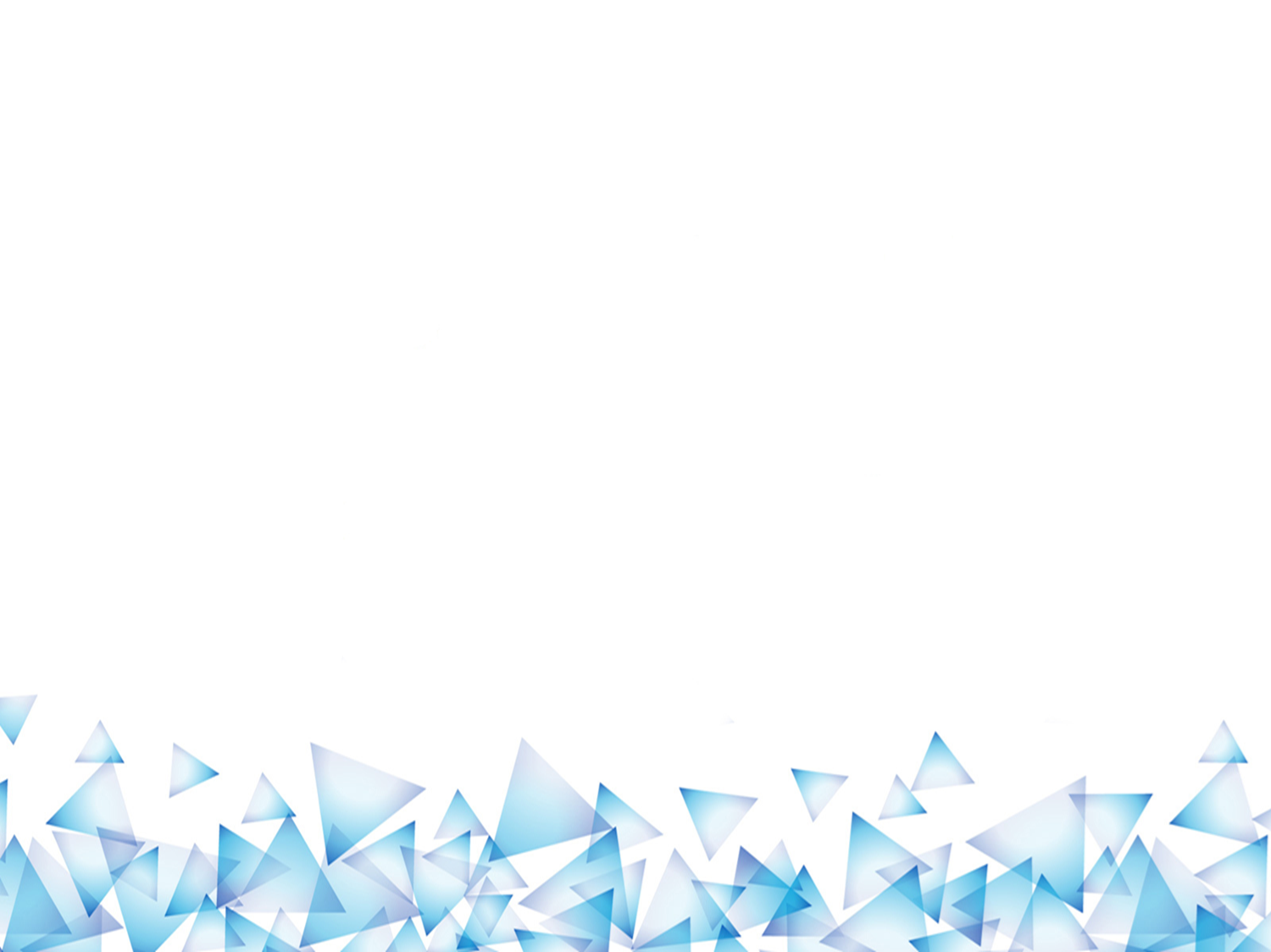 Репортаж о проведении урока представлены: на стенде, фото и видео трансляциях на мониторах в рекреациях МБОУ Лицей №1, размещены в Российских и региональных  СМИ. http://www.olympic.ru/news/; http://skr.su/news/230926
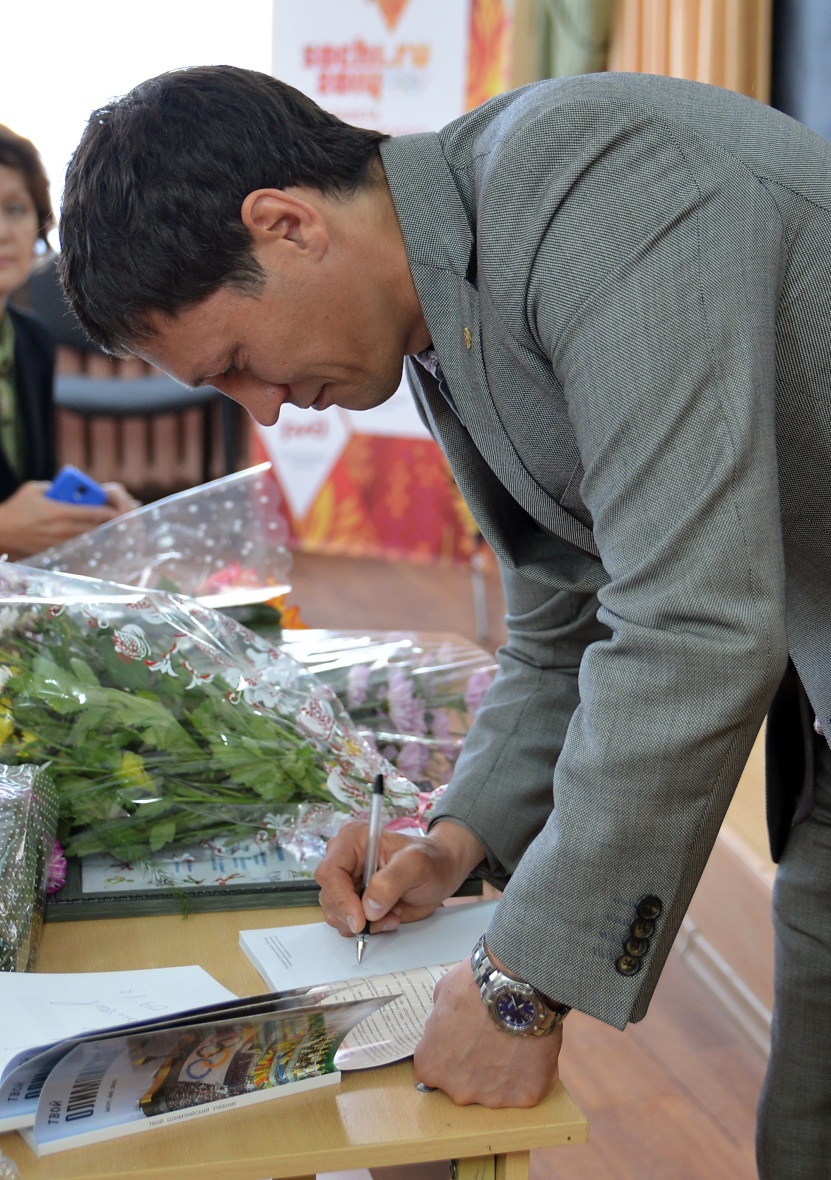 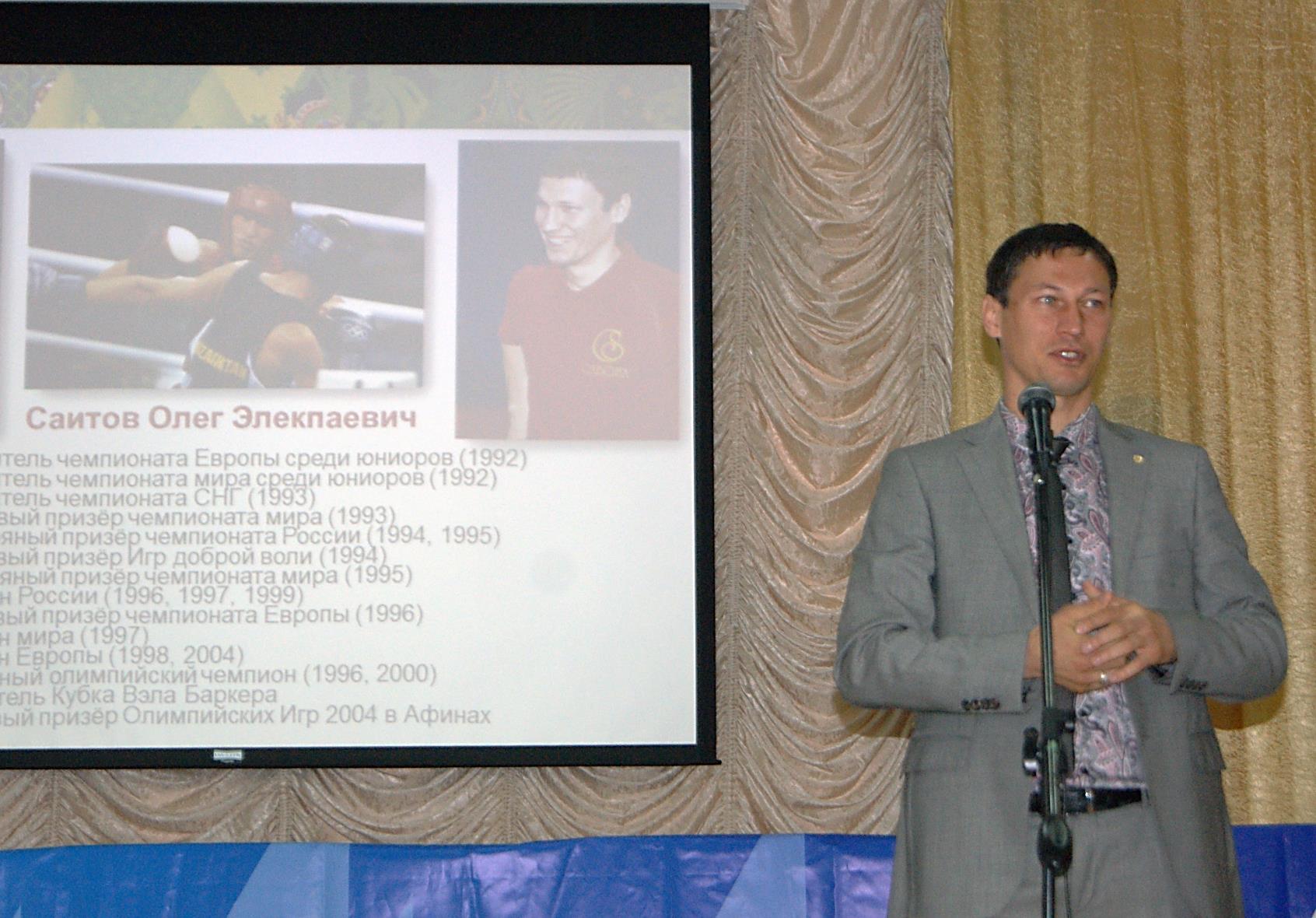 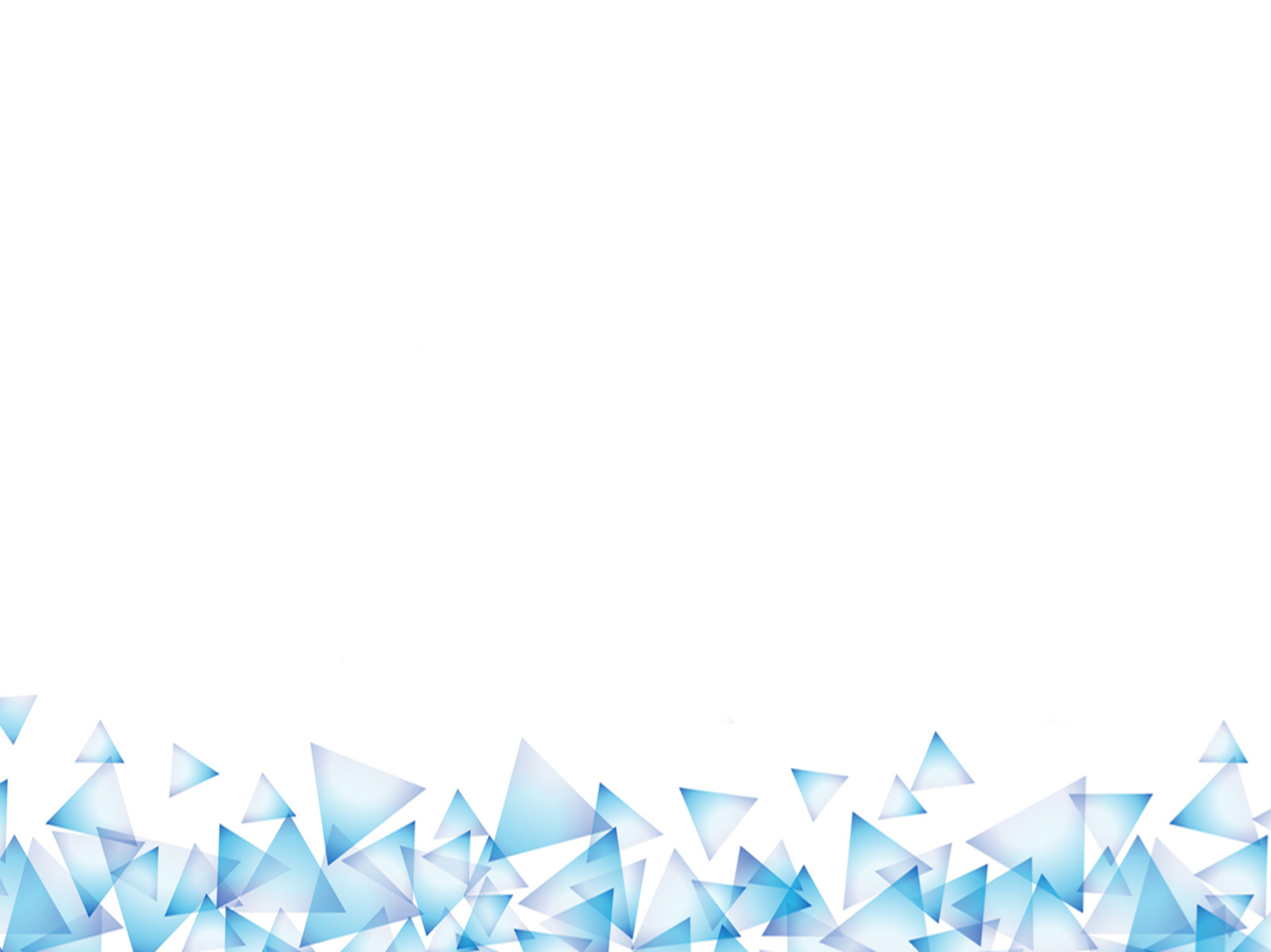 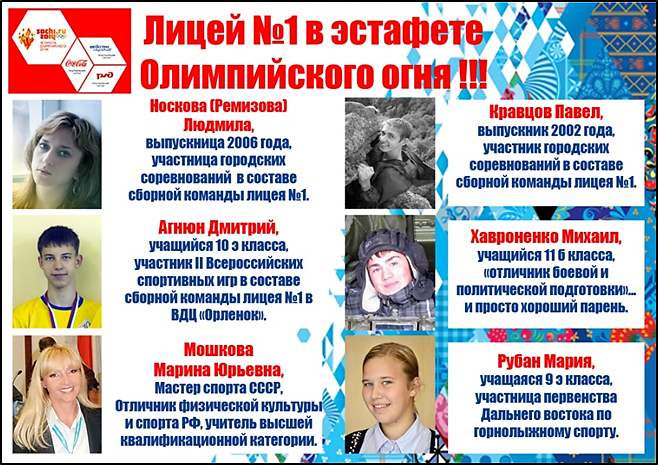 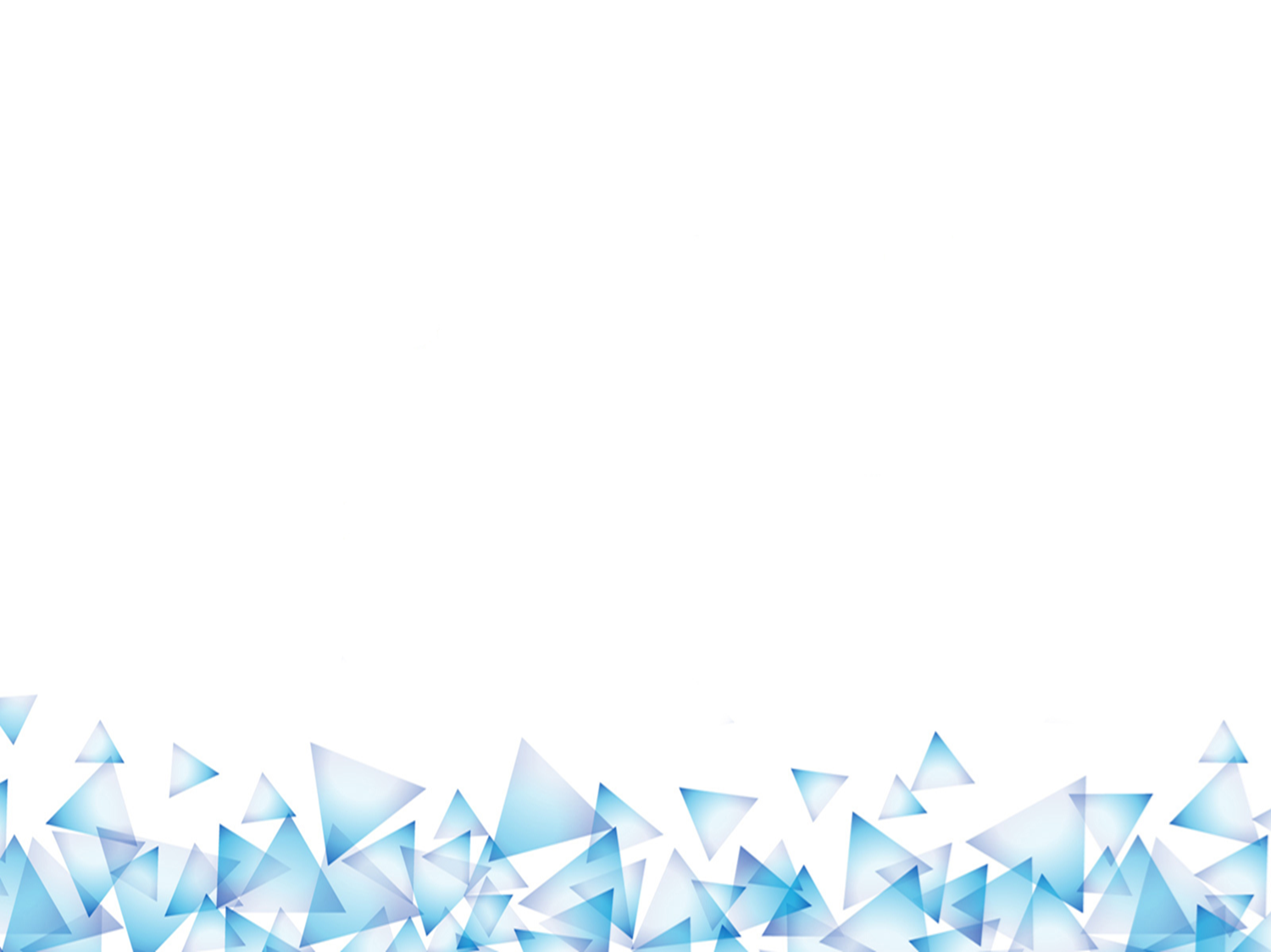 Учащиеся 5-6 классов МБОУ Лицей №1
 на 7 этапе эстафеты Олимпийского огня в г. Южно-Сахалинске.
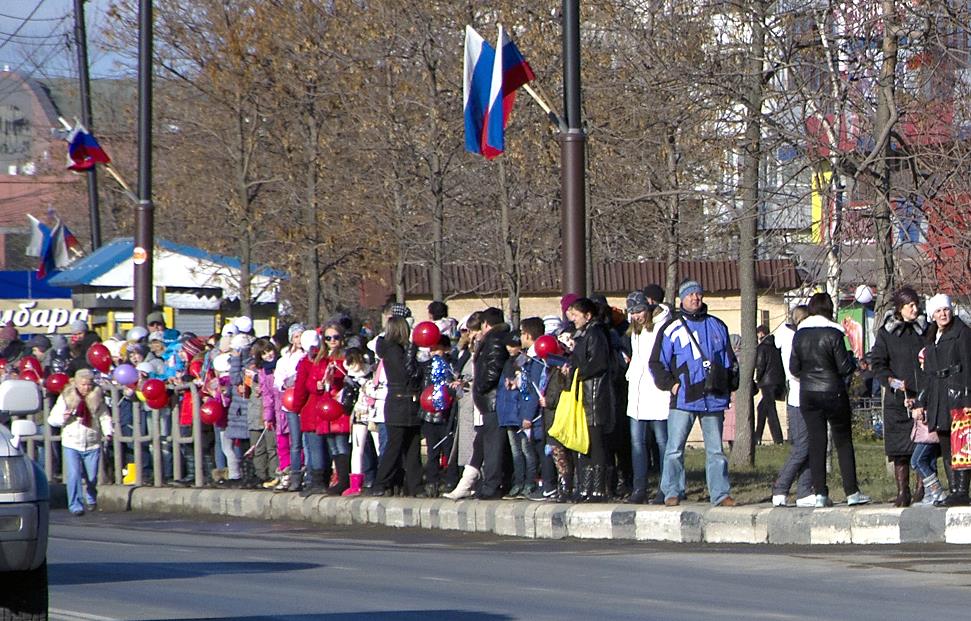 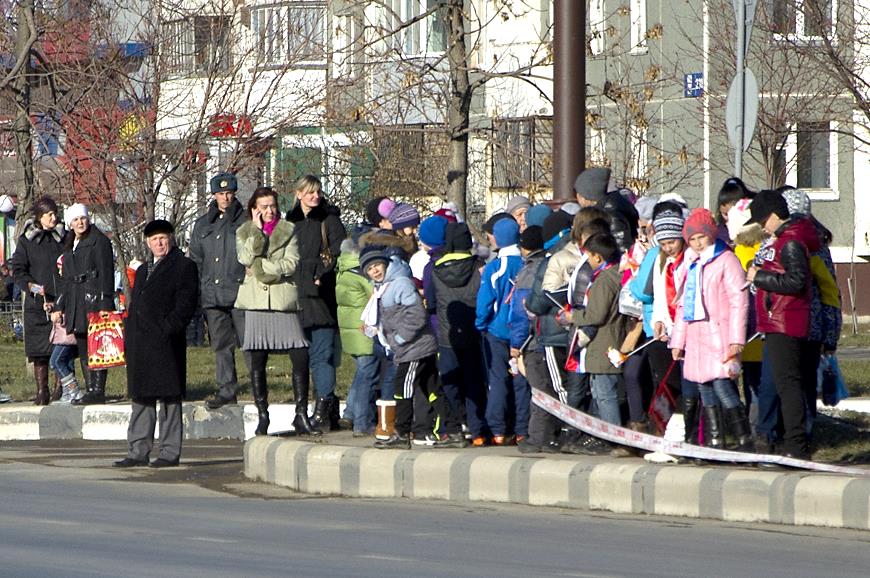 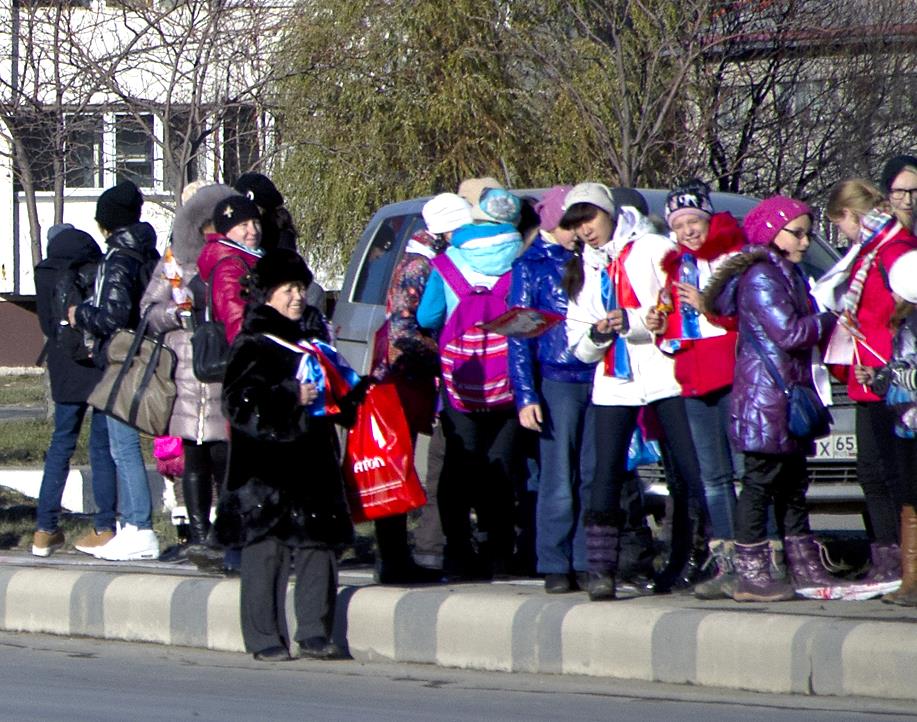 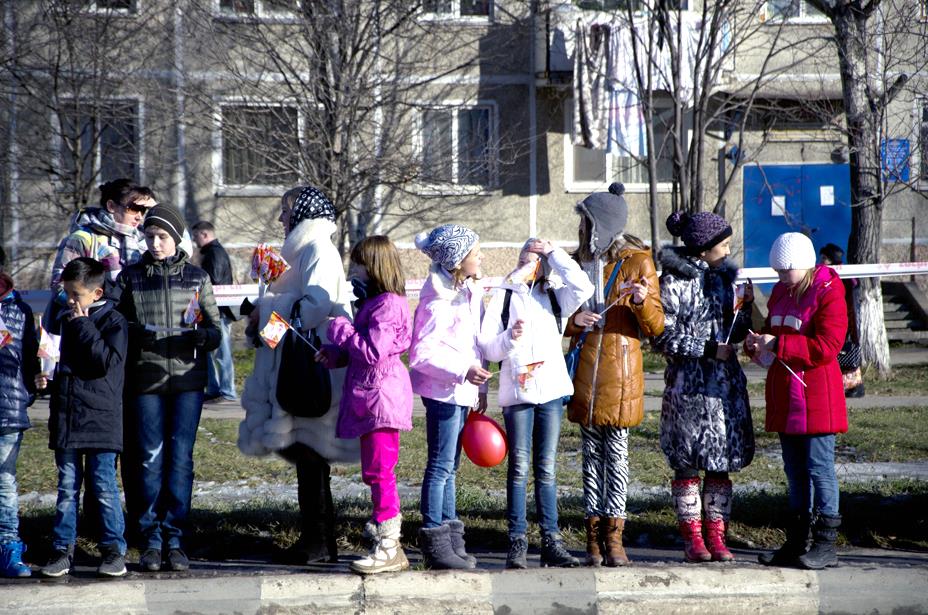 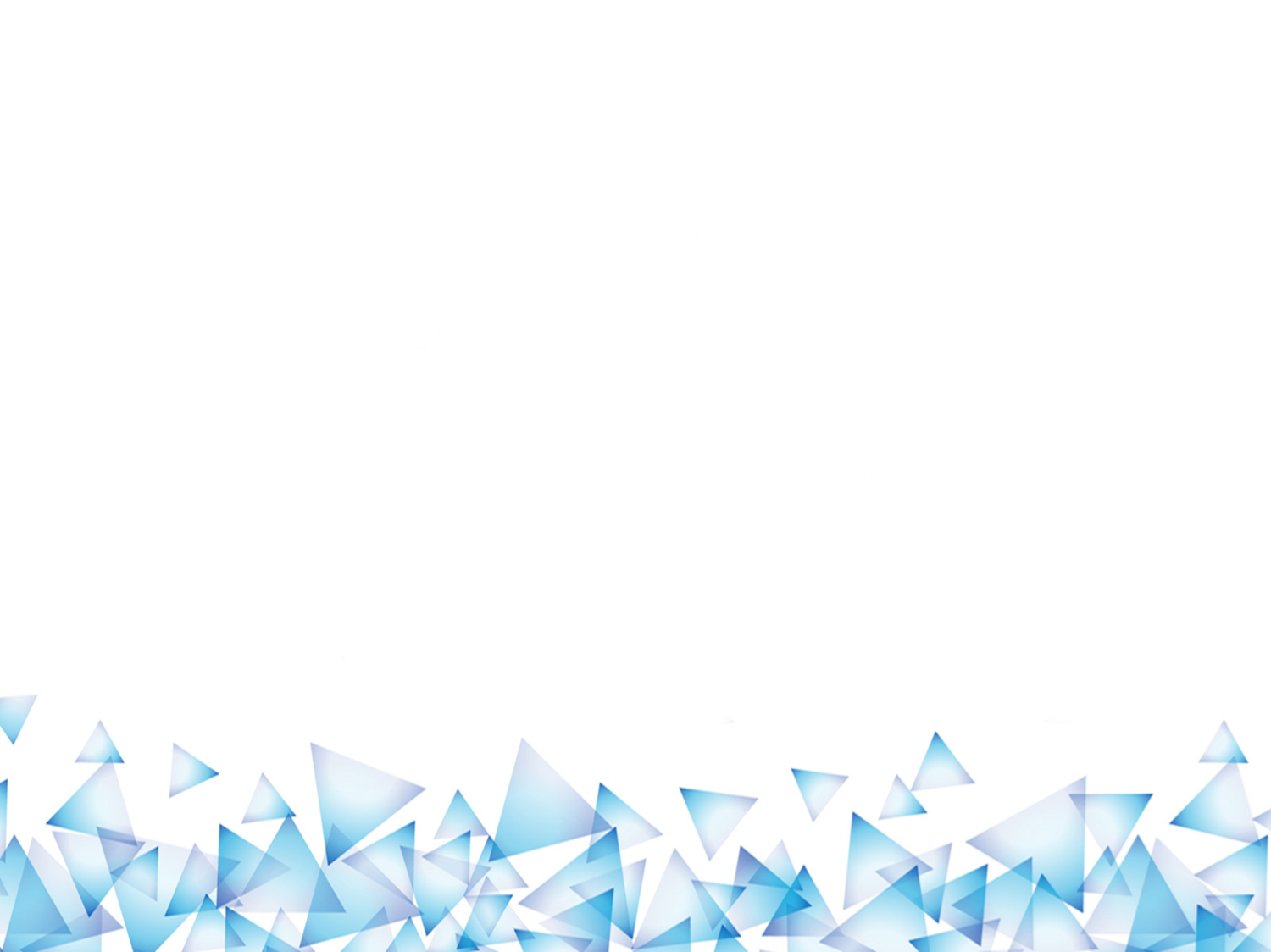 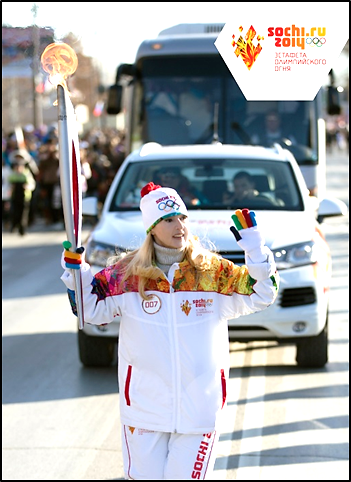 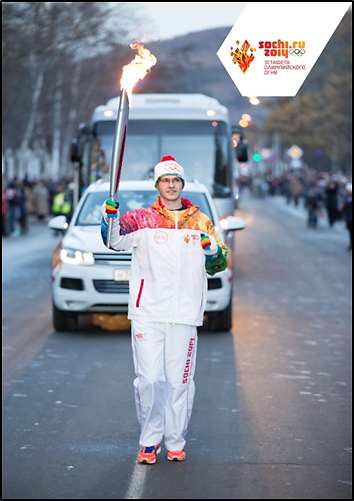 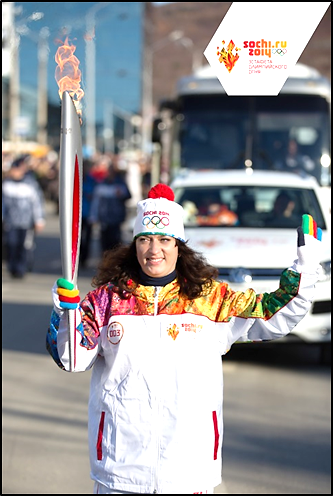 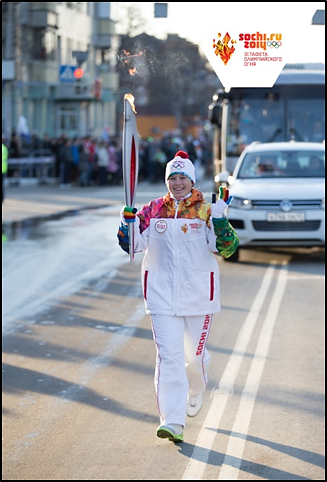 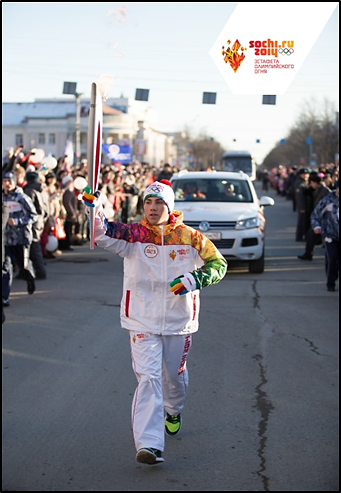 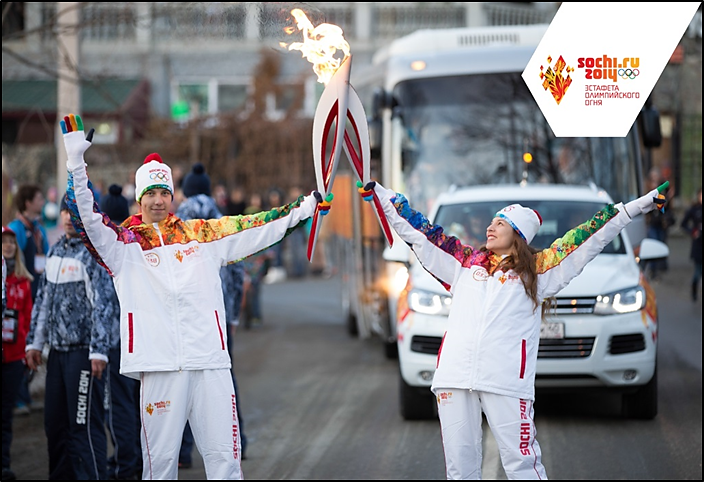 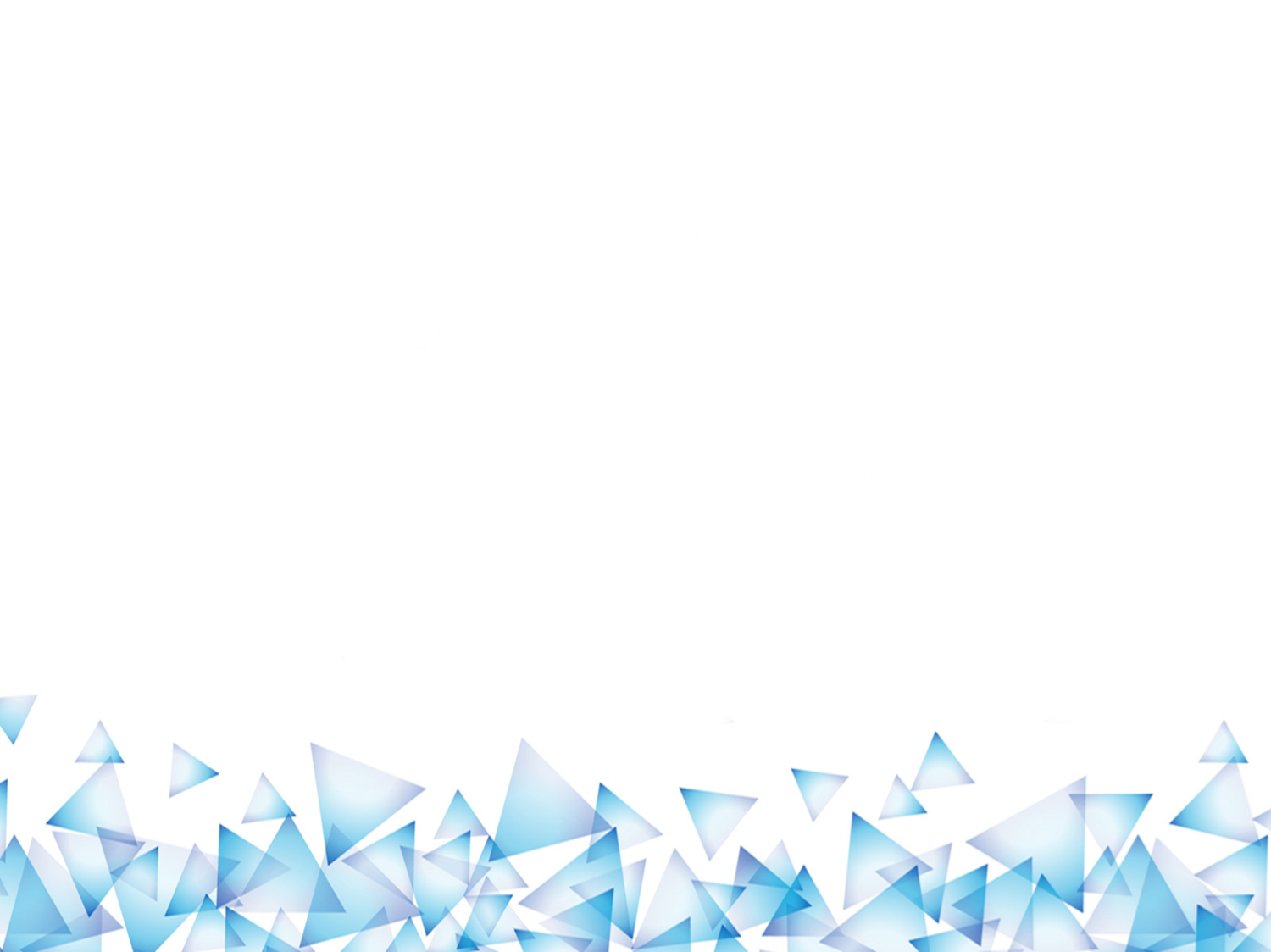 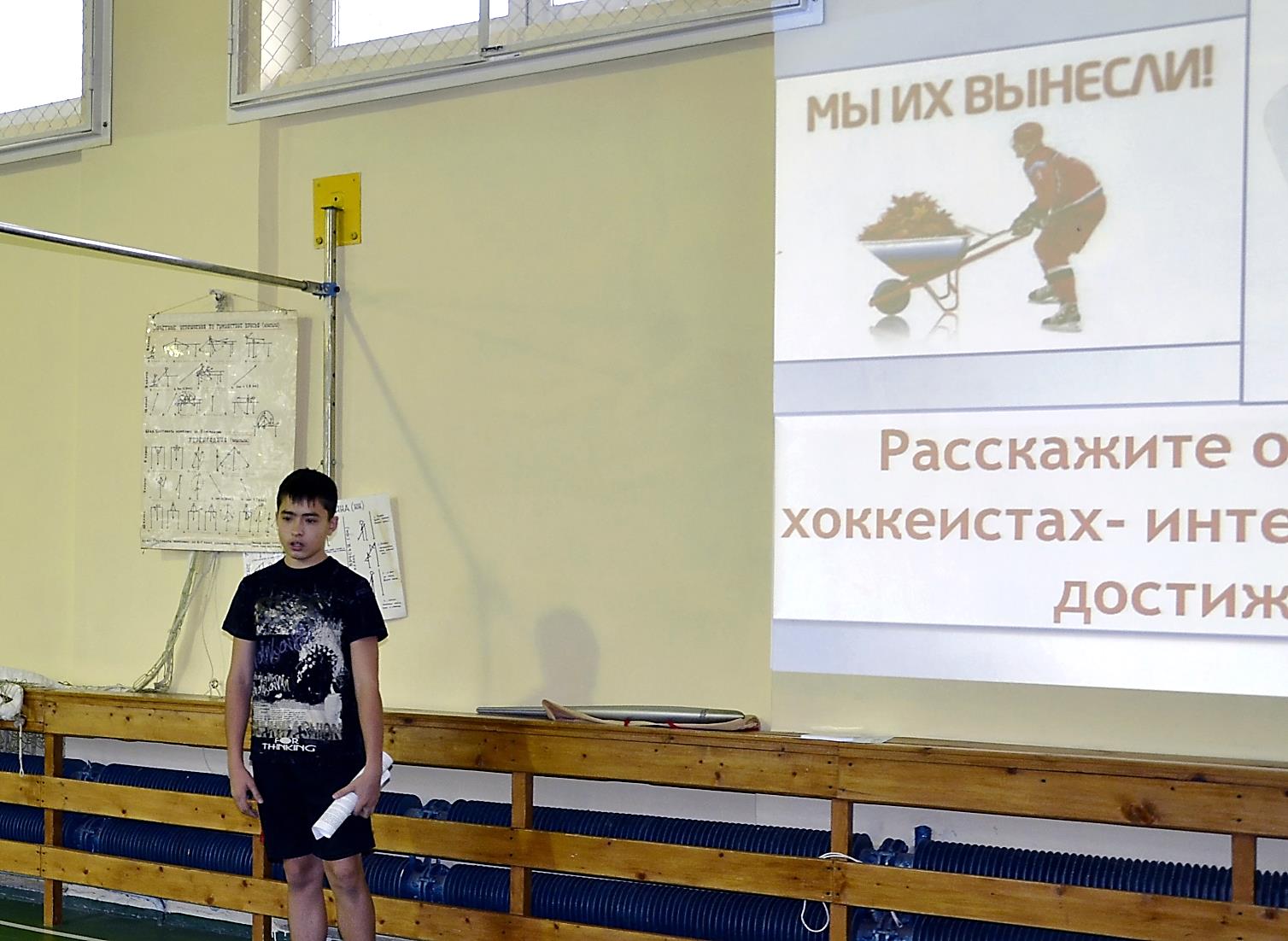 Тема урока:
 «Лед и коньки в зимних Олимпийских играх» 1 часть.
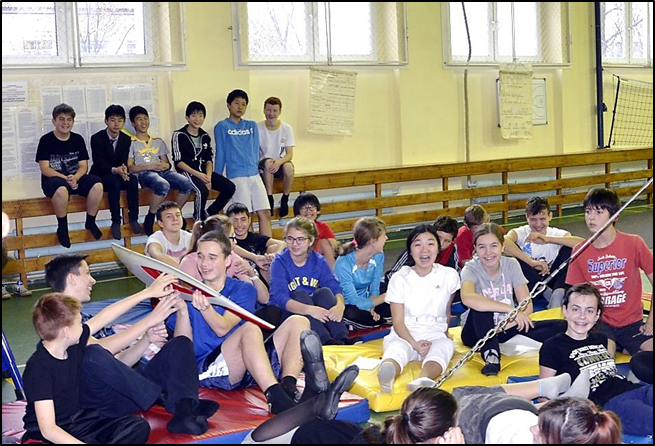 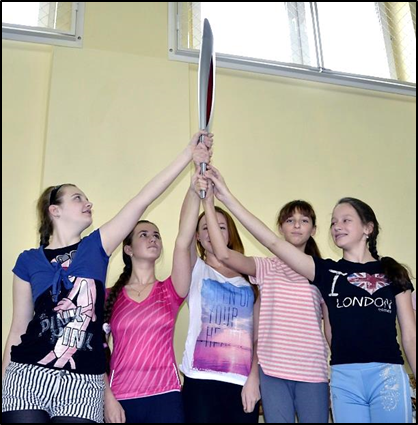 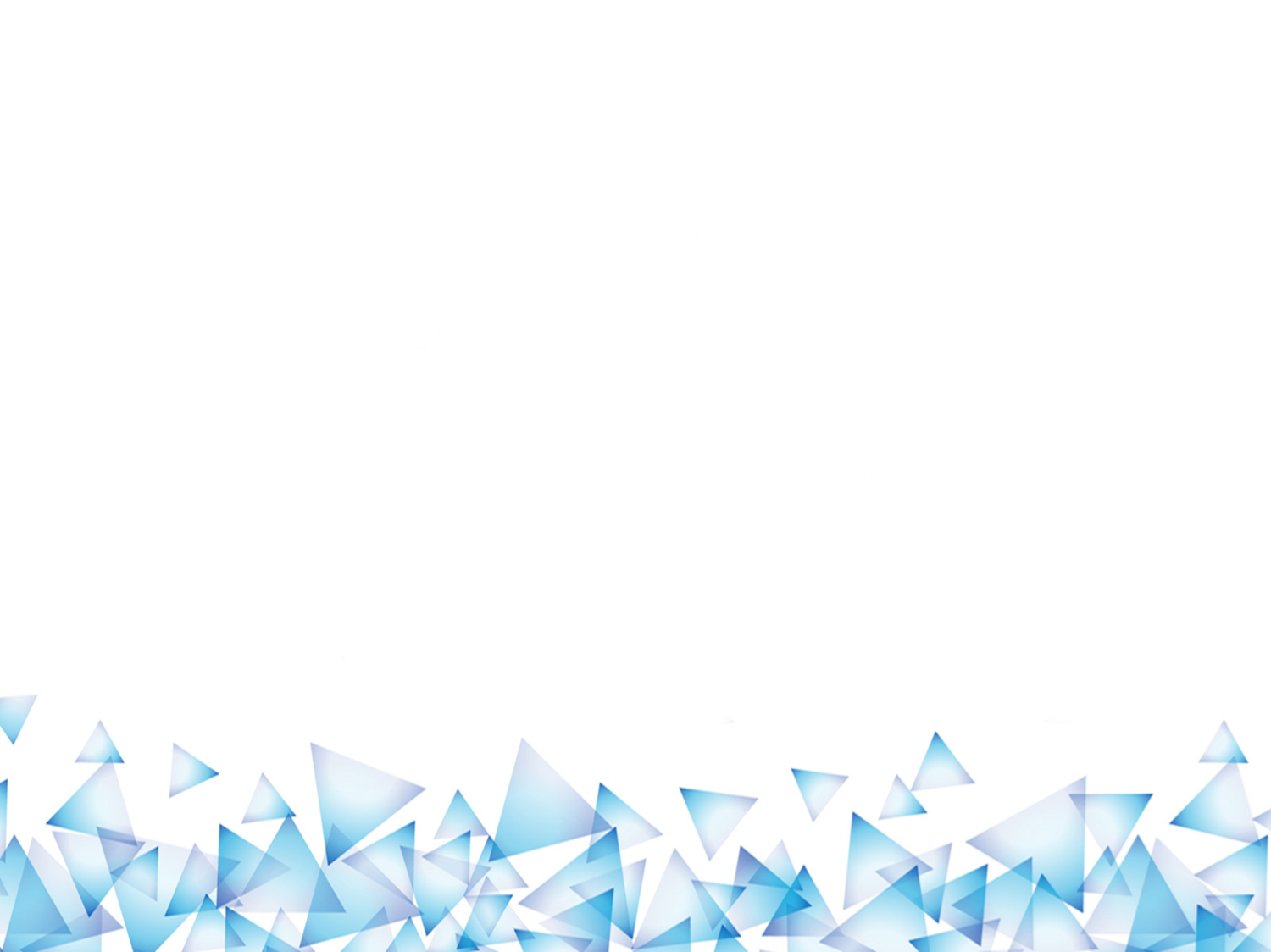 Тема урока:
 «Лед и коньки в зимних Олимпийских играх» 2 часть.
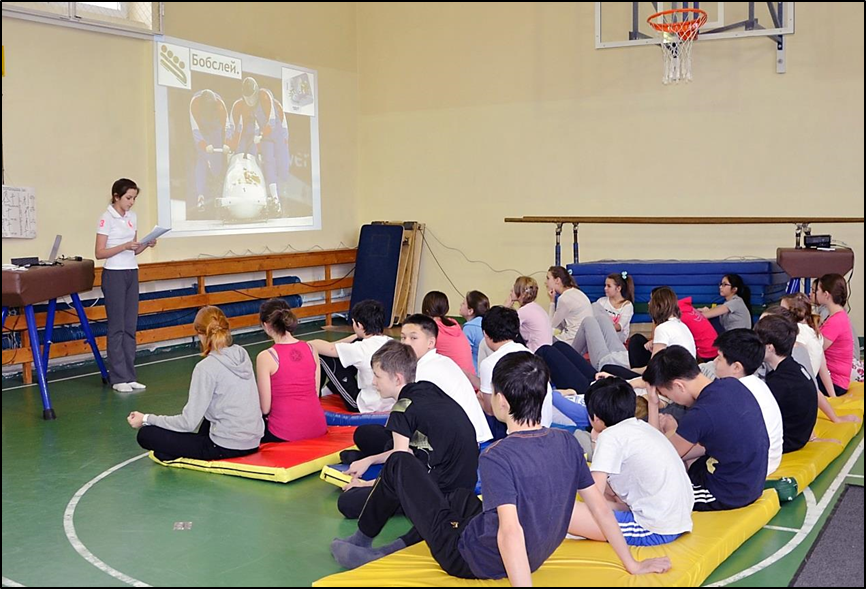 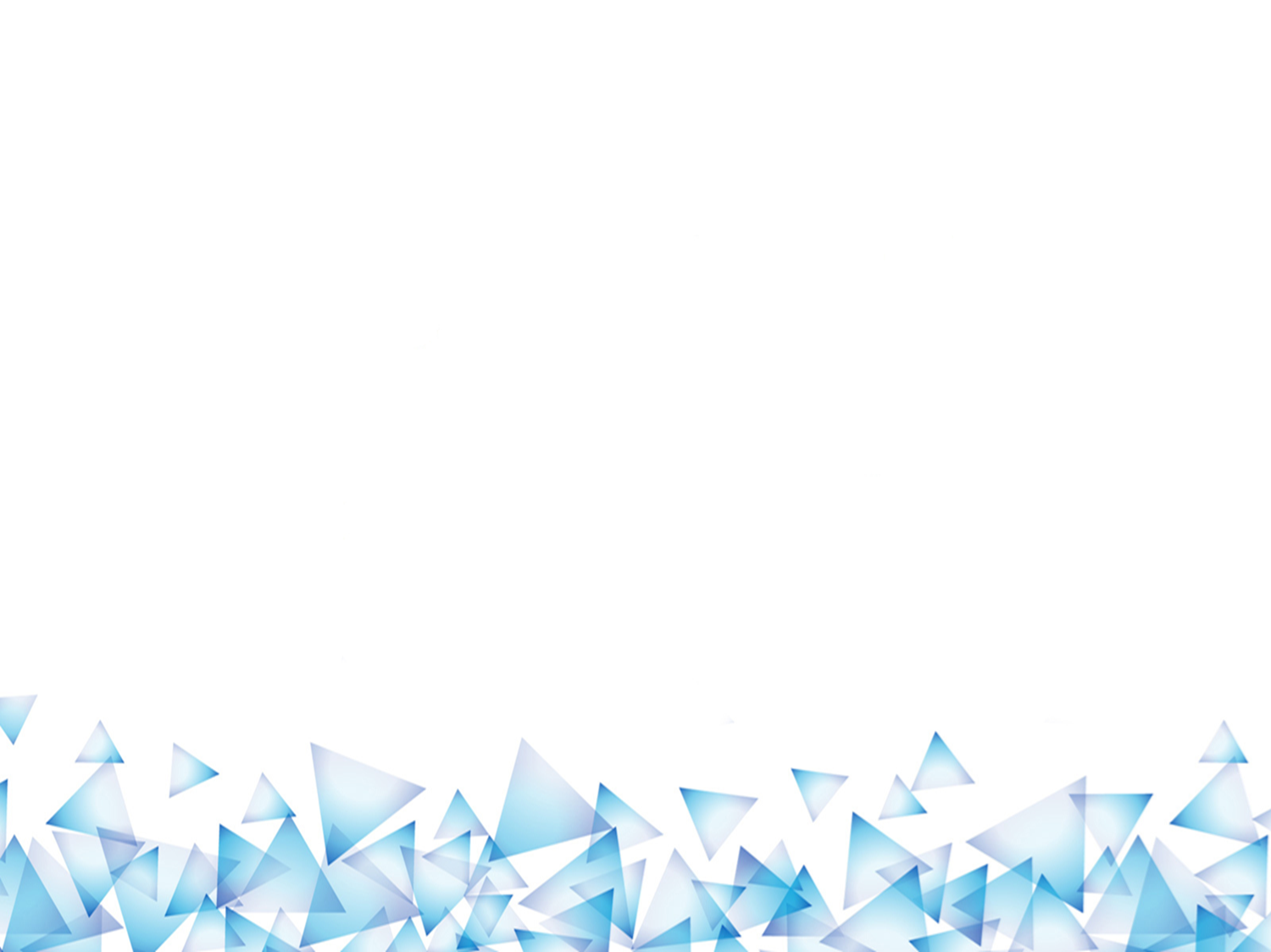 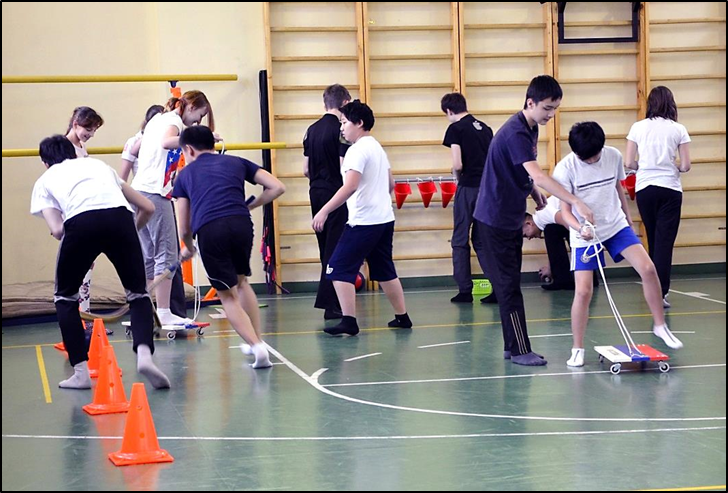 Тема урока:
 «Лед и коньки в зимних Олимпийских играх» - практическое задание.
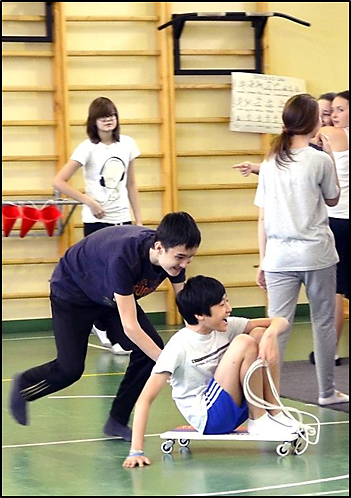 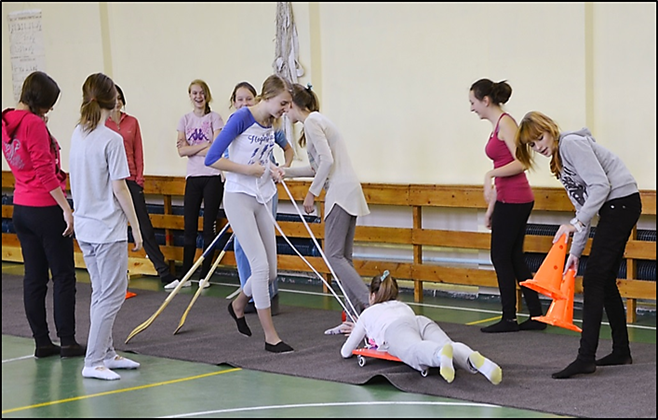 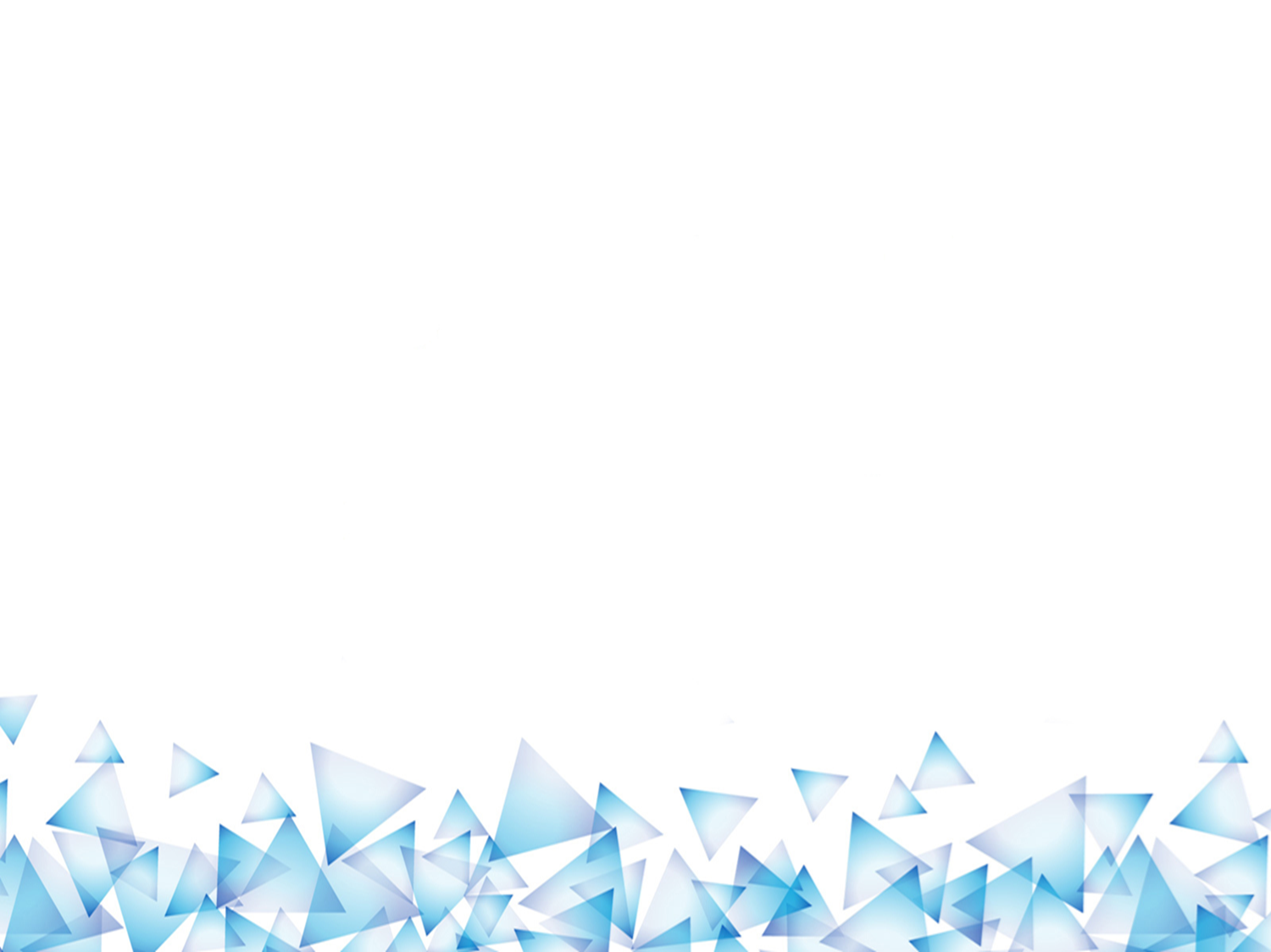 Фрагмент стендовых материалов.
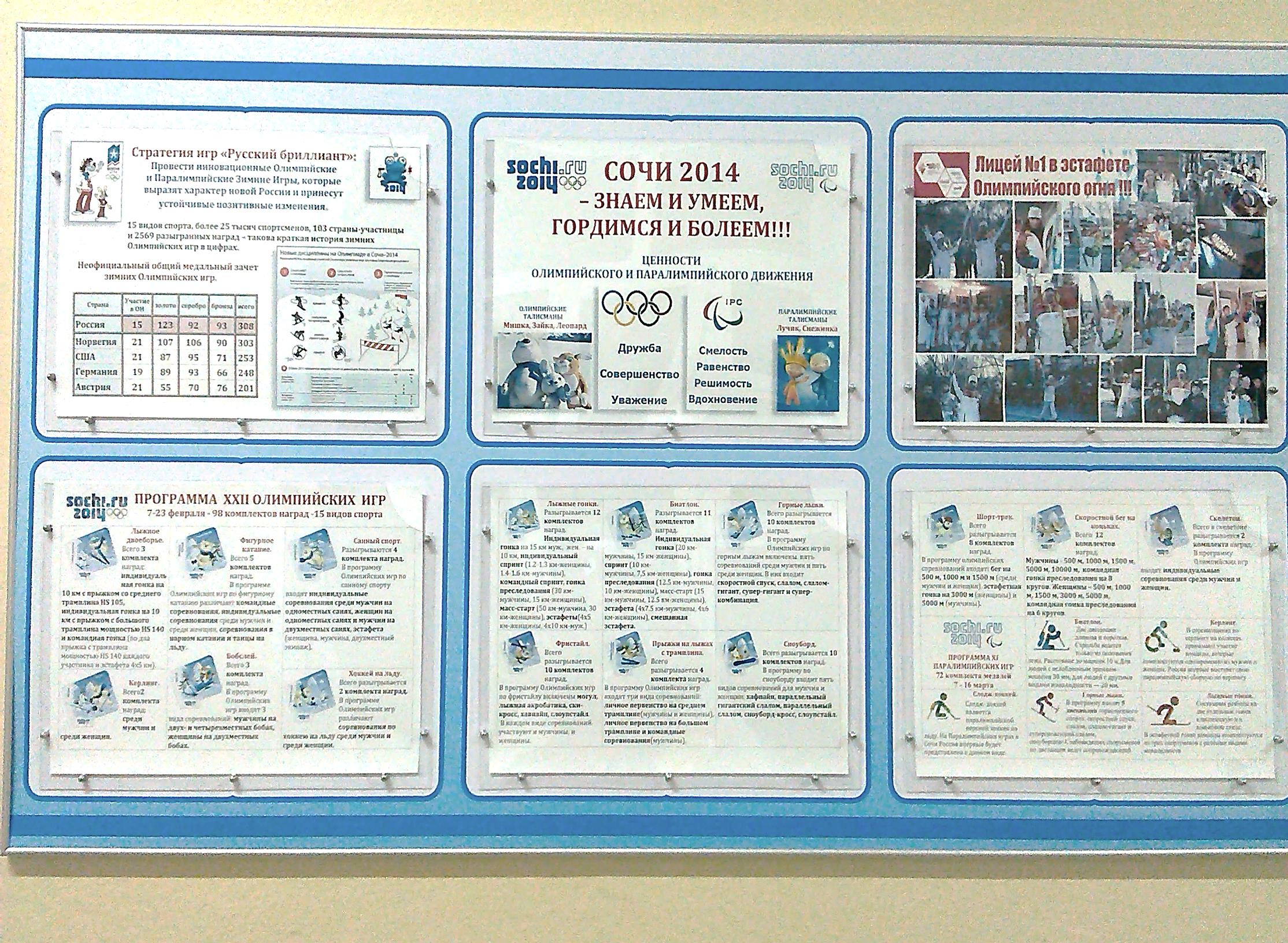 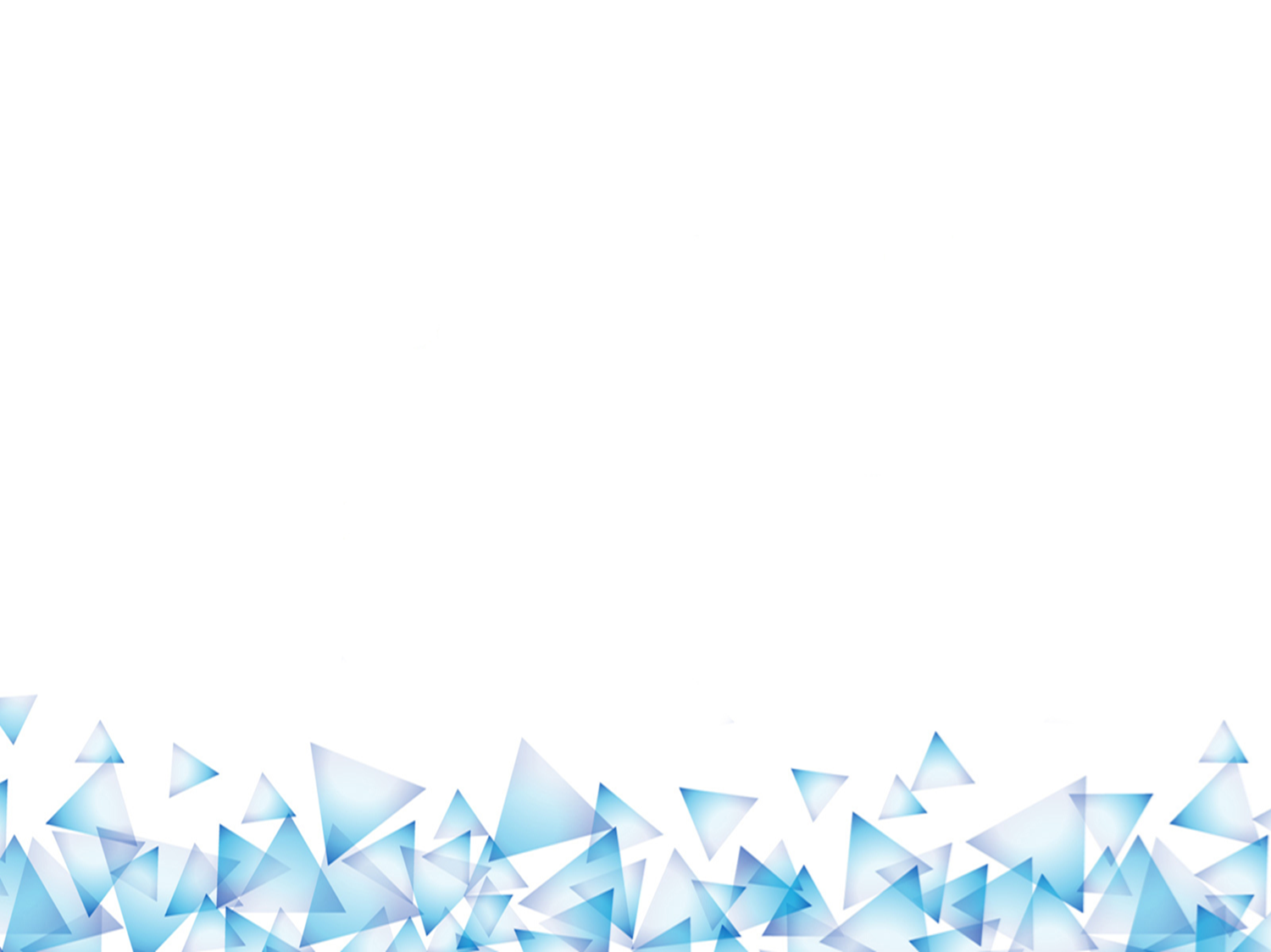 Список литературы:
Савостин, Н.М. Реализация проекта «Олимпийское образование»
 в образовательных учреждениях Сахалинской области 
/ Н.М.Савостин // Физическая культура и спорт в современном обществе:
 материалы Всероссийской ежегодной науч. конф. – Хабаровск, 
Изд-во ДВГАФК, 2012. – С.166-168.
Формирование универсальных учебных действий в основной школе:
 от действий к мысли. Система знаний [Текст] :пособие для учителя
/ Под редакцией А.Г. Асмолова. – 2-е изд. – М.: Просвещение, 2011.
Электронный ресурс: http://www.sochi2014.com/
 (дата последнего обращения: 29.11.2013).